ŠKOLA PRIMIJENJENE UMJETNOSTI I DIZAJNA, ZAGREB
Trg maršala Tita 11







KULTURA TURIZMA
"SUVENIR GRADA ZAGREBA – PRIJEDLOG MLADIH UMJETNIKA"
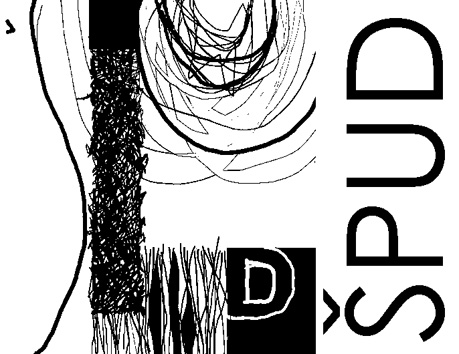 Nakit grincajg - naušnice
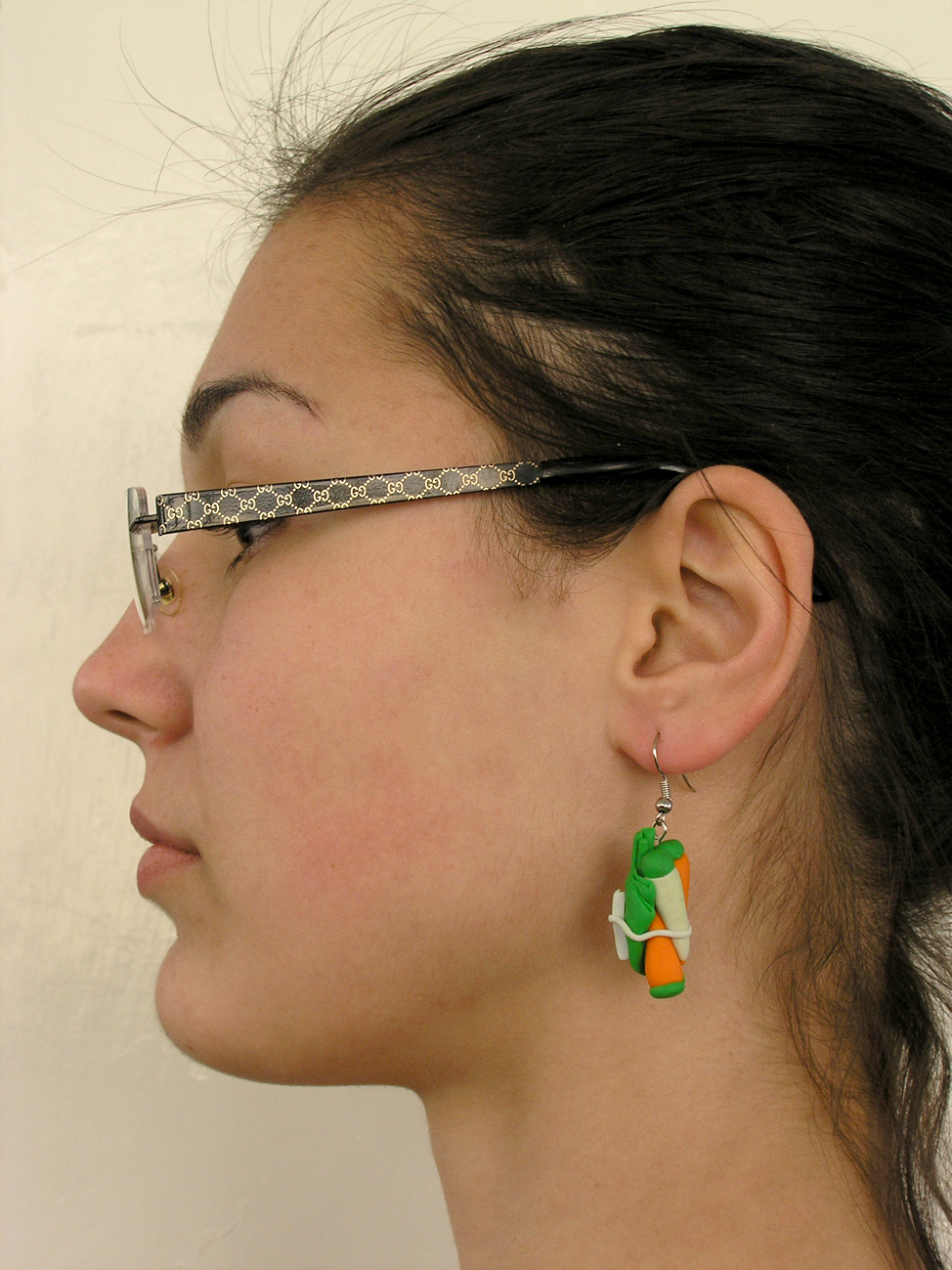 Kumice na svakome placu u Zagrebu prodaju svežanj koji se najčešće koristi za kuhanje fine juhice. On se sastoji od lista i korijenja peršina i celera, mrkve, te lista kelja i popularno se zove grincajg. Da se kojim slučajem iz davne prošlosti vrati, s njihovim zelenilom za juhu zasigurno bi bio zadovoljan i kuhar Pierre de Lune koji je prije više od 300 godina, otkrio grincajg, odnosno bouquet garni. Naša (zagrebačka) riječ za grincajg potječe od njemačke riječi grün-zeug što znači zelene stvari.
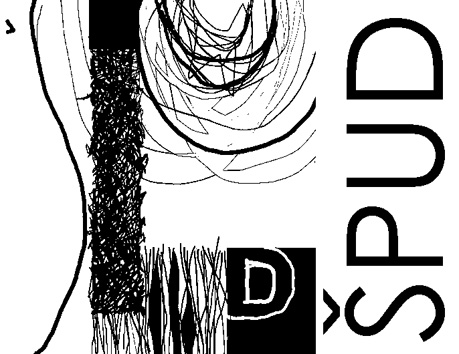 Nakit grincajg - ogrlica
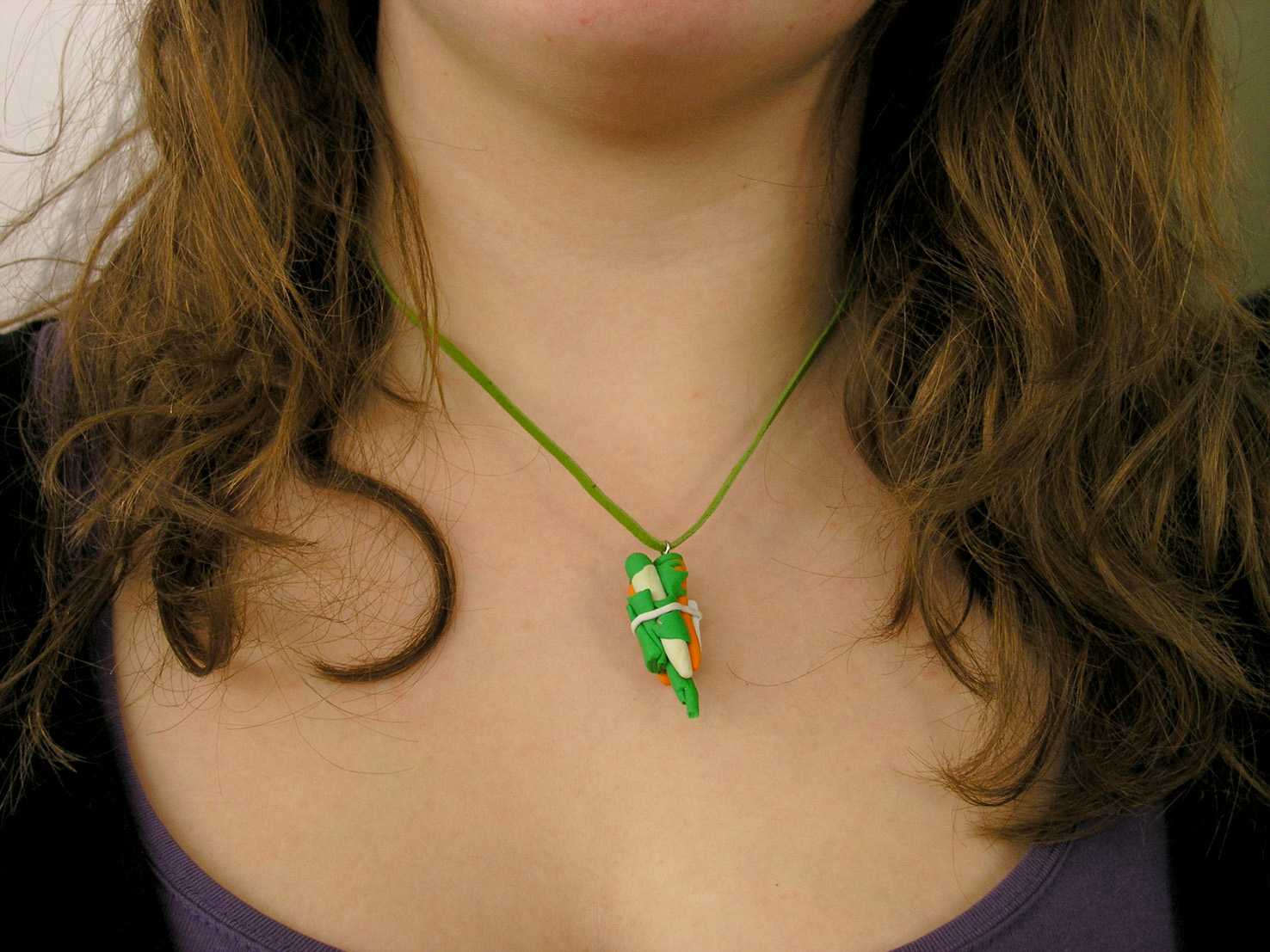 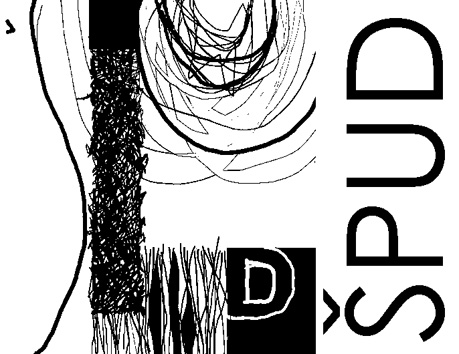 Nakit grincajg - prsten
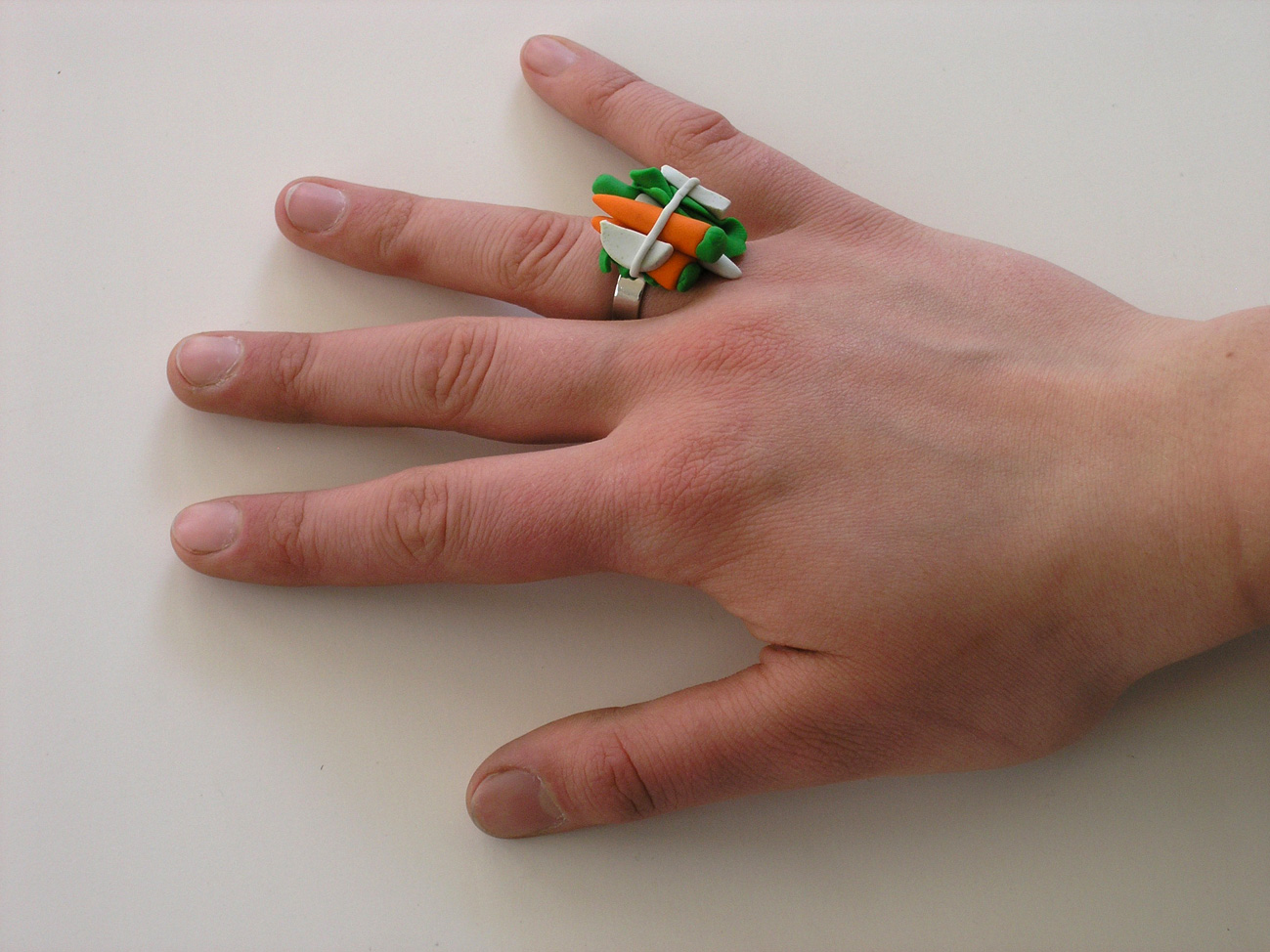 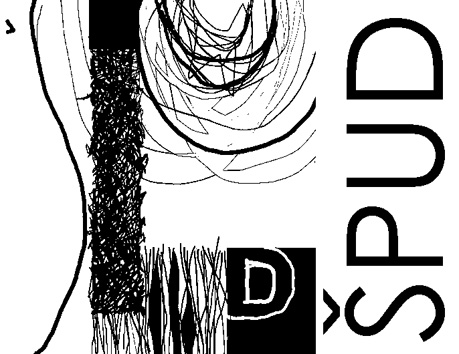 Zelena potkova
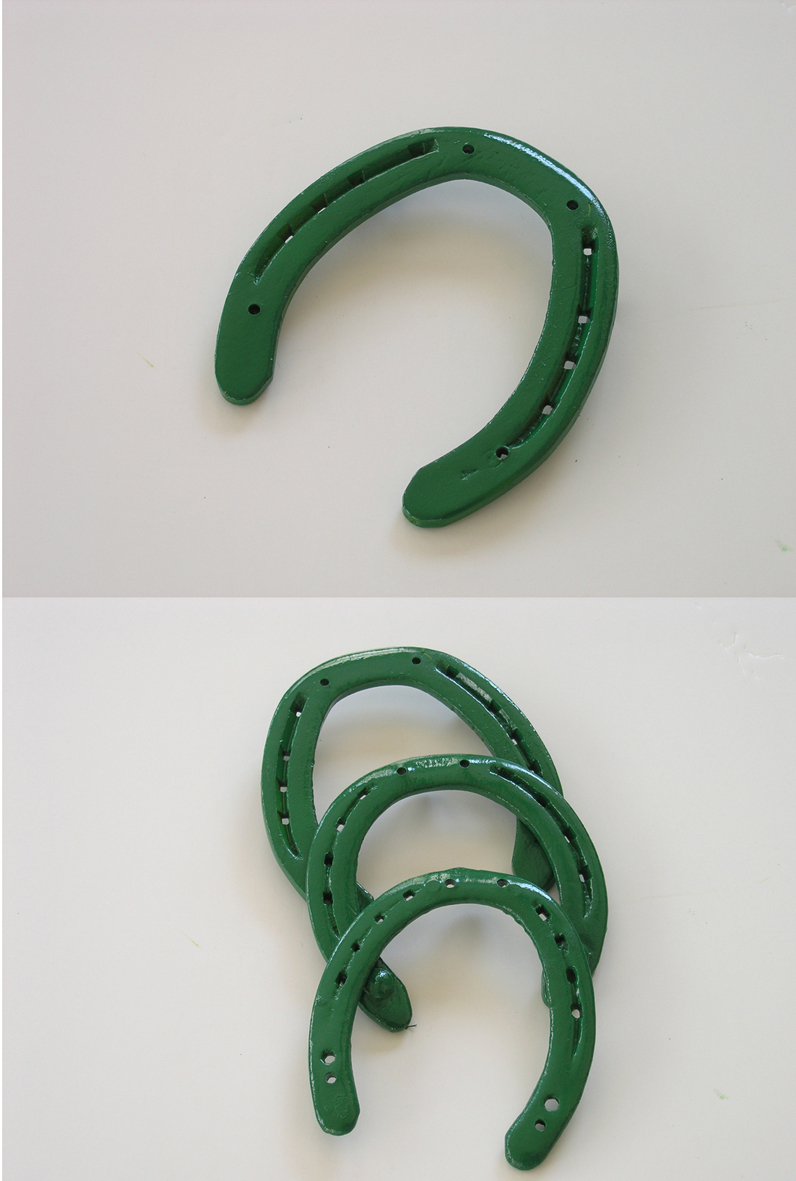 Lenucijeva (zelena) Potkova je dobila naziv po Milanu Lenuciju, zagrebačkom arhitektu i urbanistu 19. st. podrijetlom iz Karlovca. Potkova je kompleks parkova u središtu grada, a čine je 7 trgova i vrt. To su Trg Nikole Šubića Zrinskog, Trg Josipa Jurja Strossmayera, Trg kralja Tomislava, Trg Ante Starčevića, Botanički vrt, Trg Marka Marulića, Trg Ivana Mažuranića i Trg maršala Tita, koji svojim zelenim površinama uokviruju urbanističke blokove Donjega grada.
Prema legendi, sveti Dunstan je u 10.st. ulovio vraga u potkovu i otada vrag više nikada nije mogao ući u kršćansku kuću, ako bi potkova bila iznad ulaznih vrata. Okrenuta krajevima prema gore, čini dom sretnim, a na kolijevci čuvaju male bebe od zlih duhova. 
Potkove donose veliku sreću i štite od nesreće, munje i vatre.
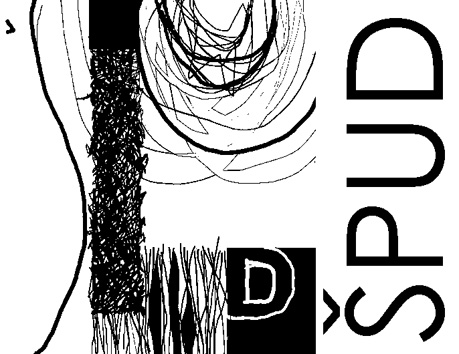 Čaša za gemišt
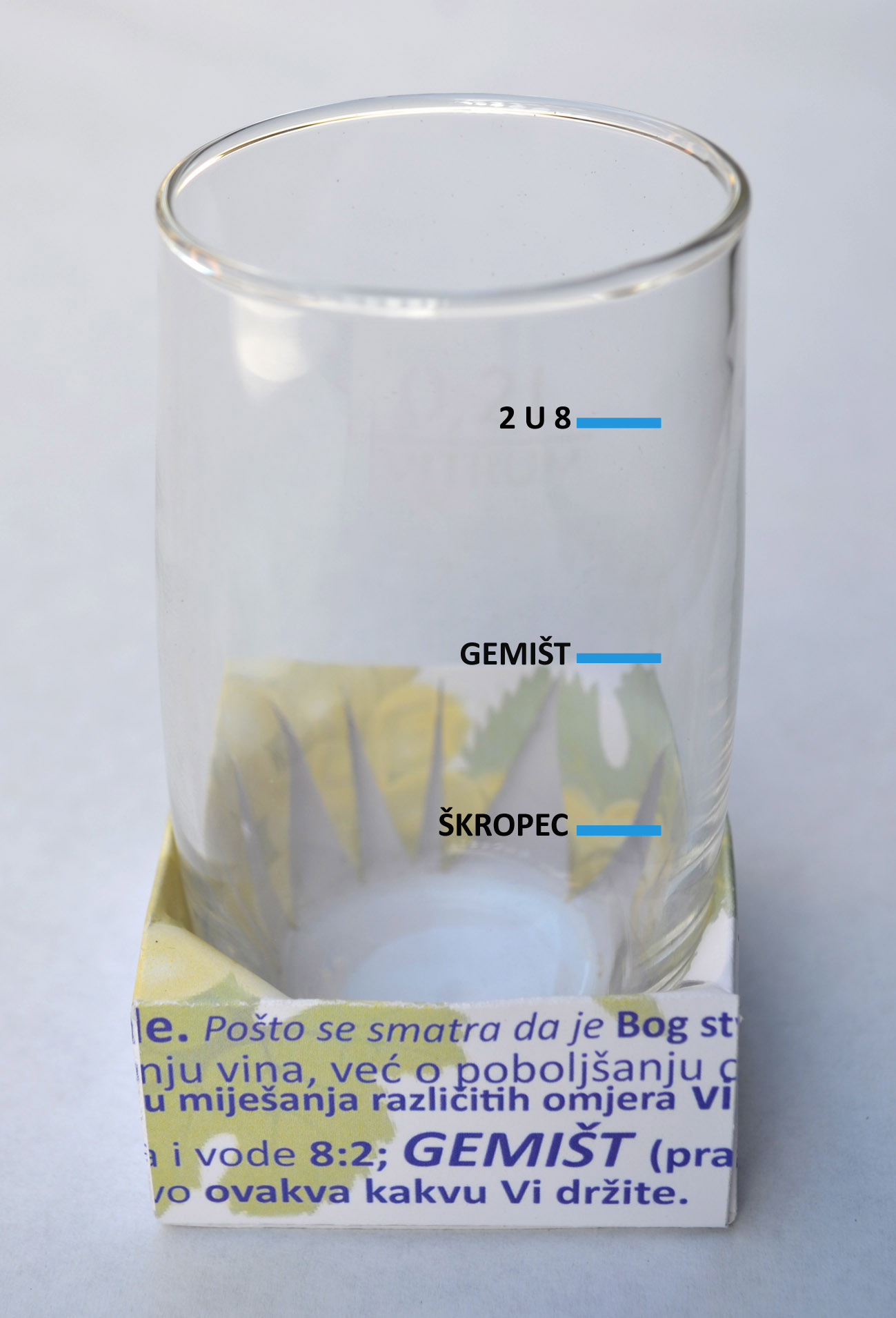 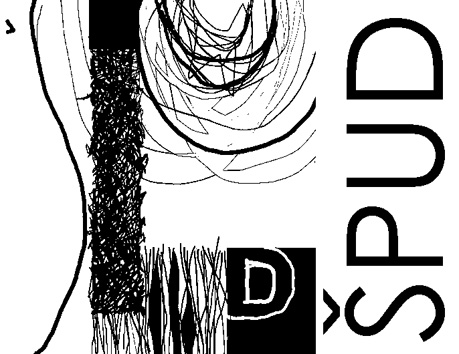 Memory
Sakralna arhitektura
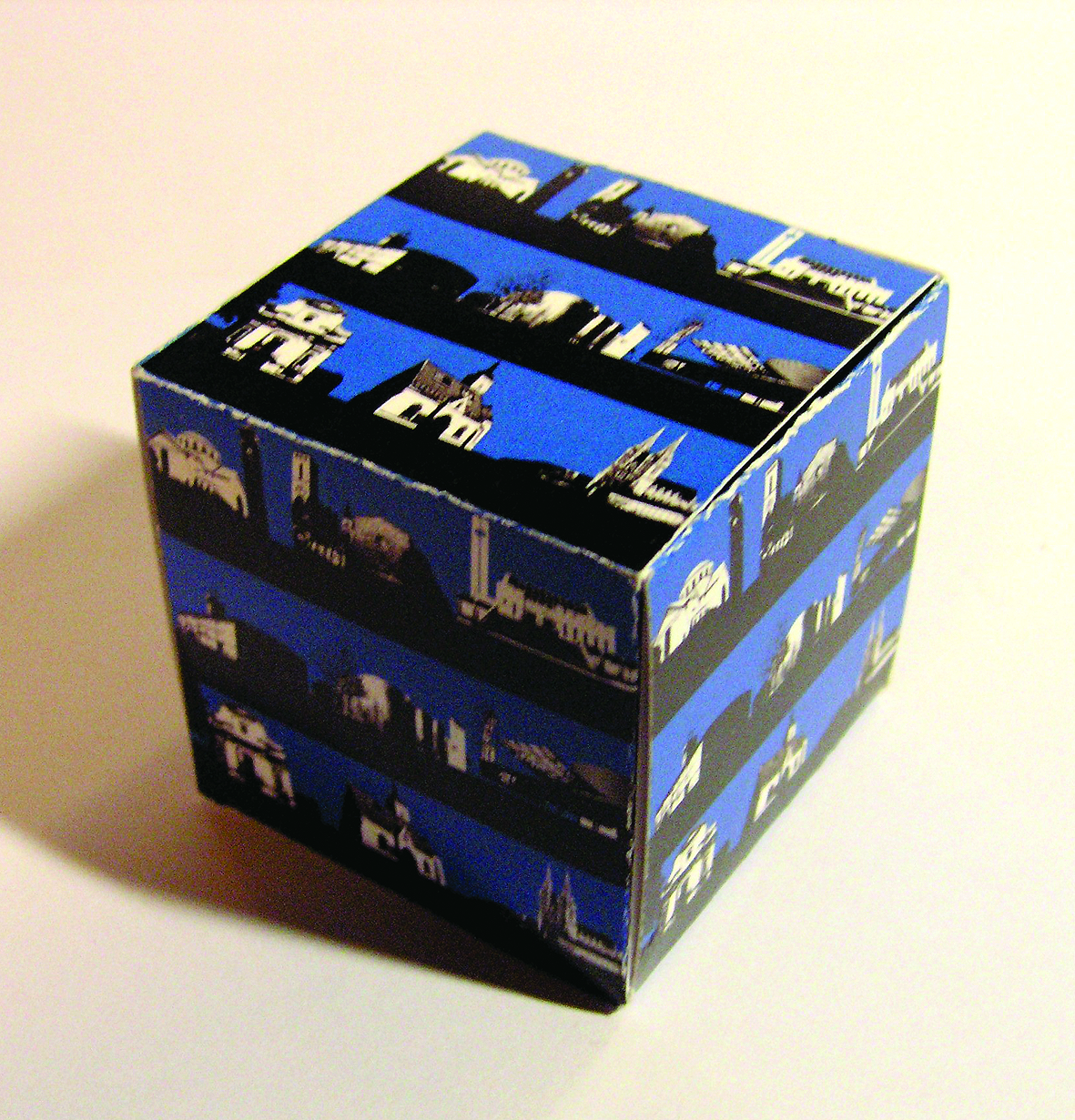 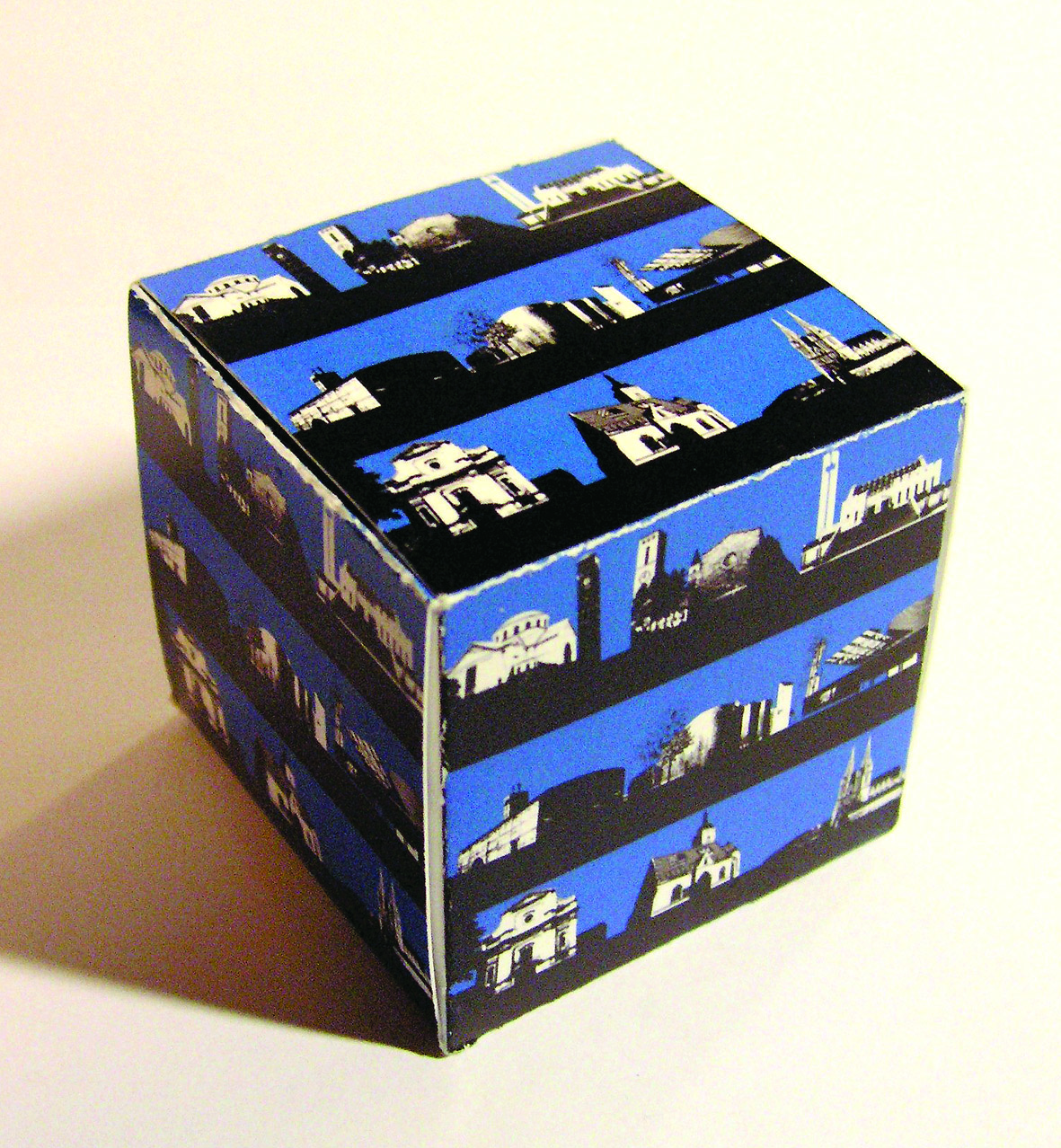 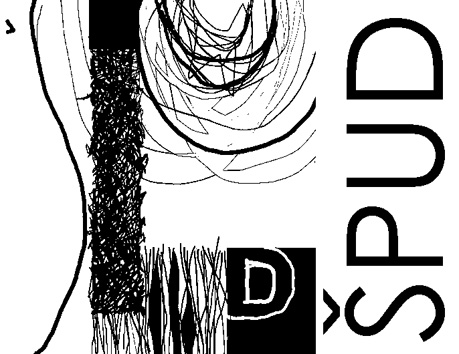 Memory
Sakralna arhitektura
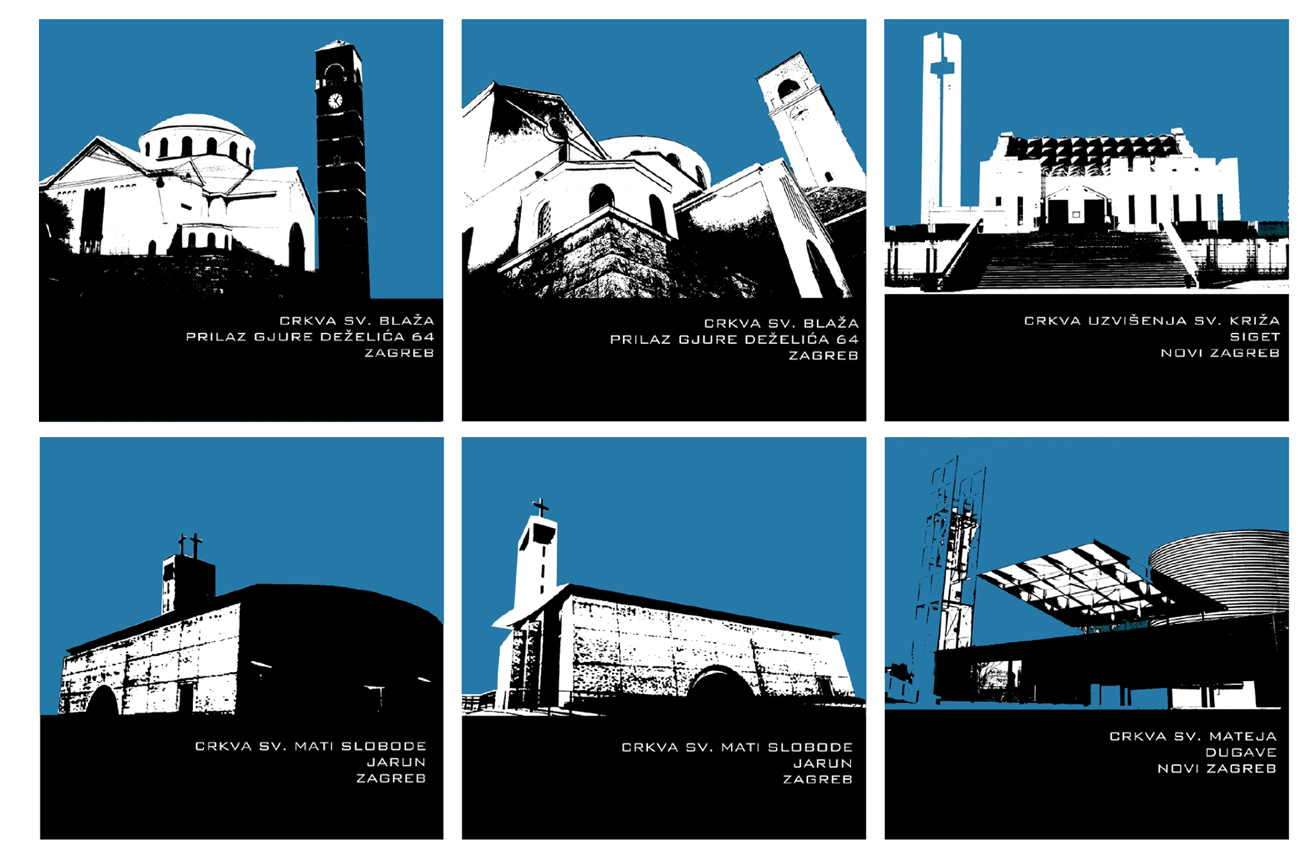 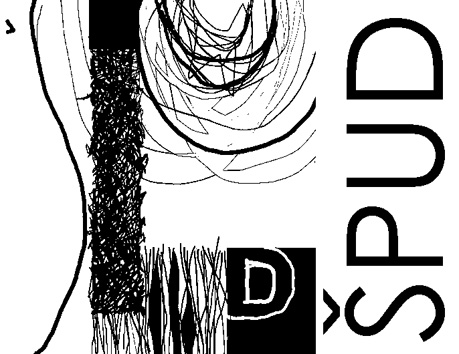 Memory
Agramerski riječnik
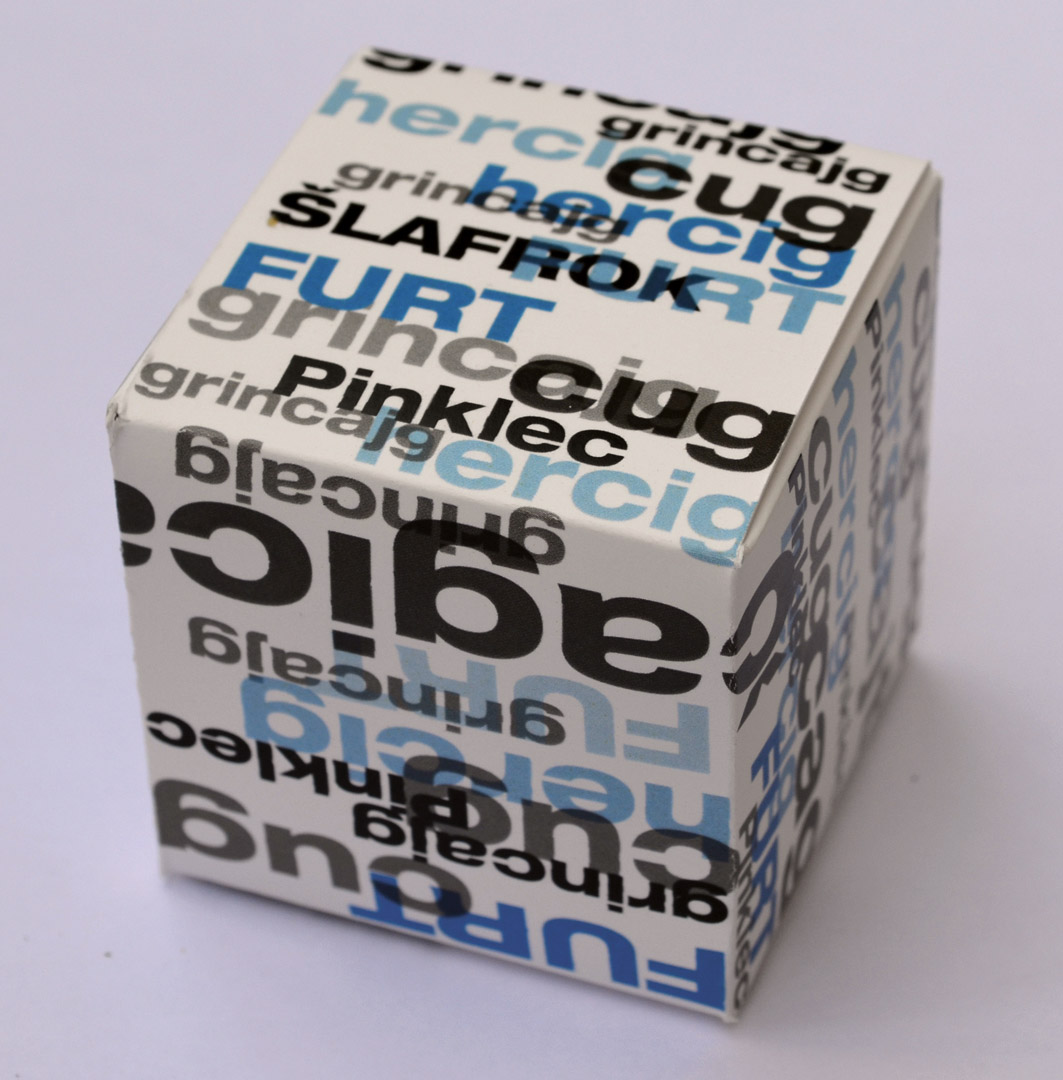 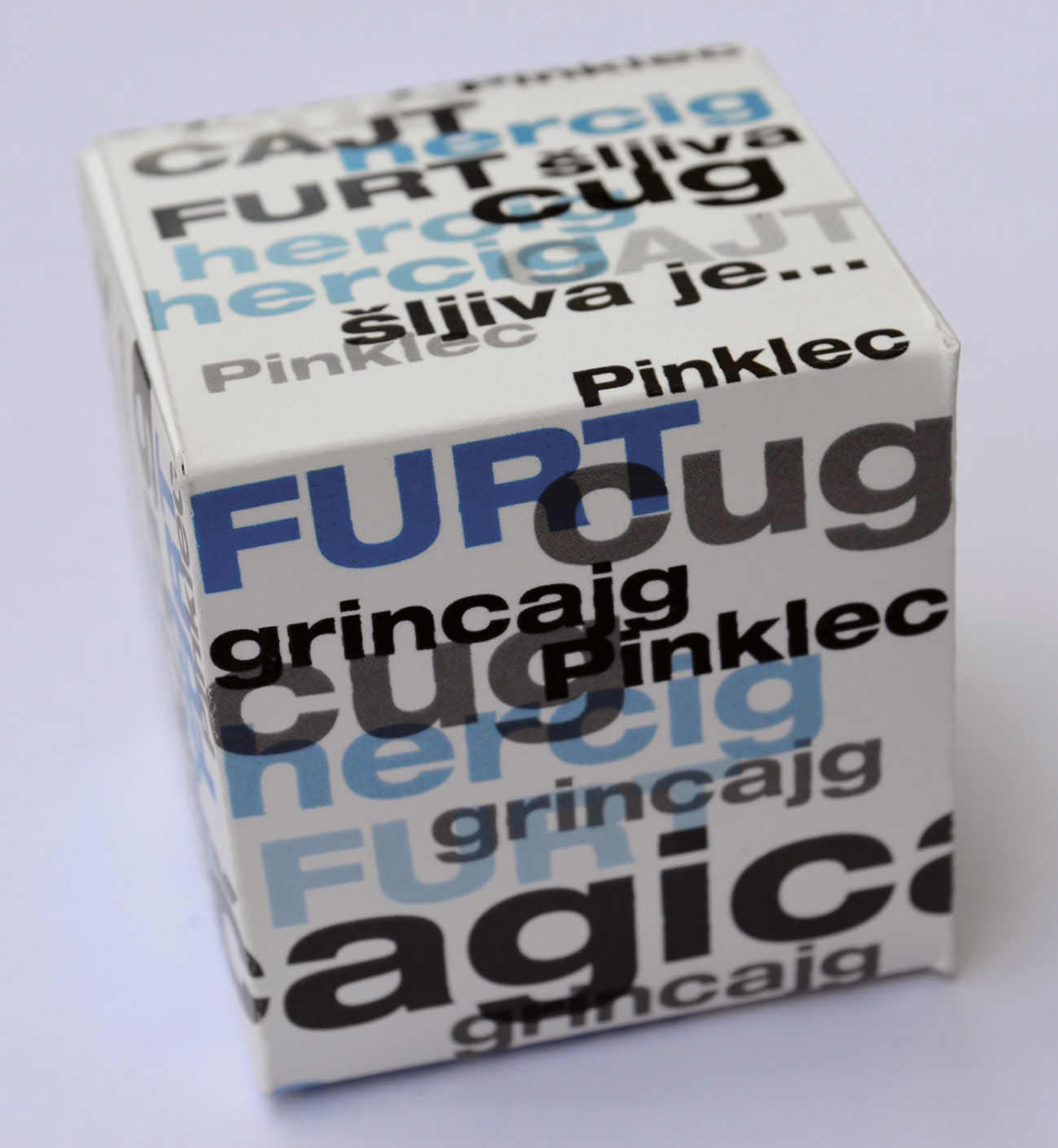 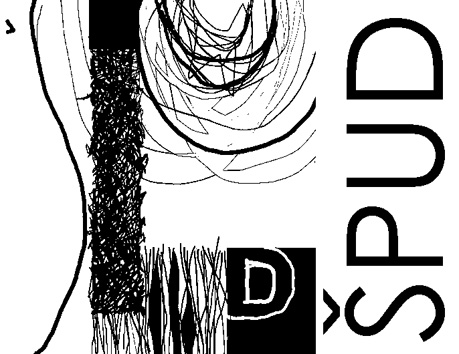 Memory
Agramerski riječnik
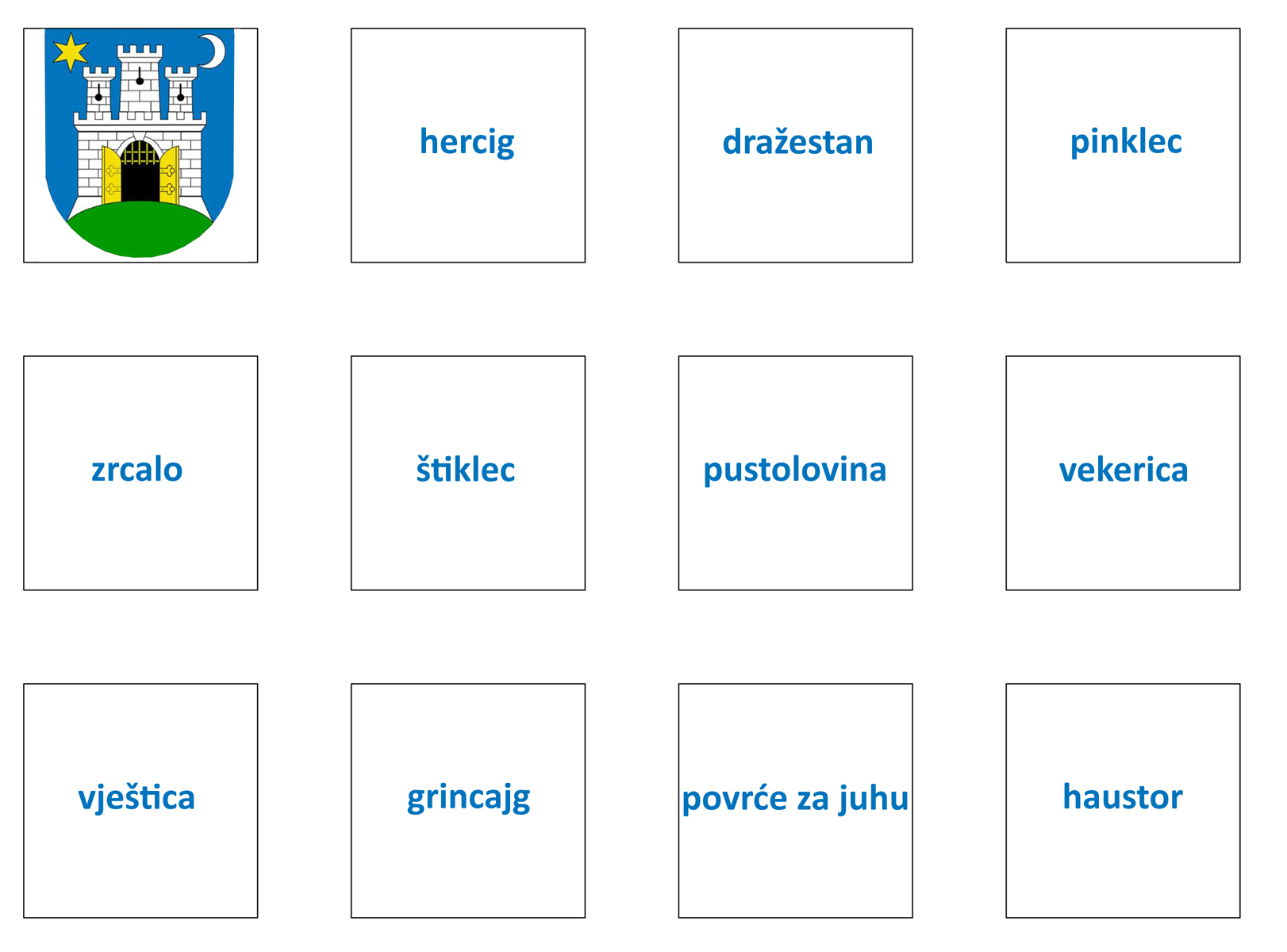 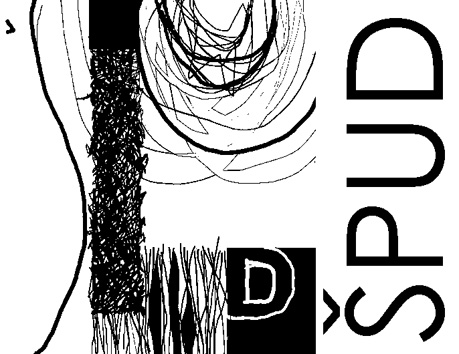 Memory
Vizure Zagreba
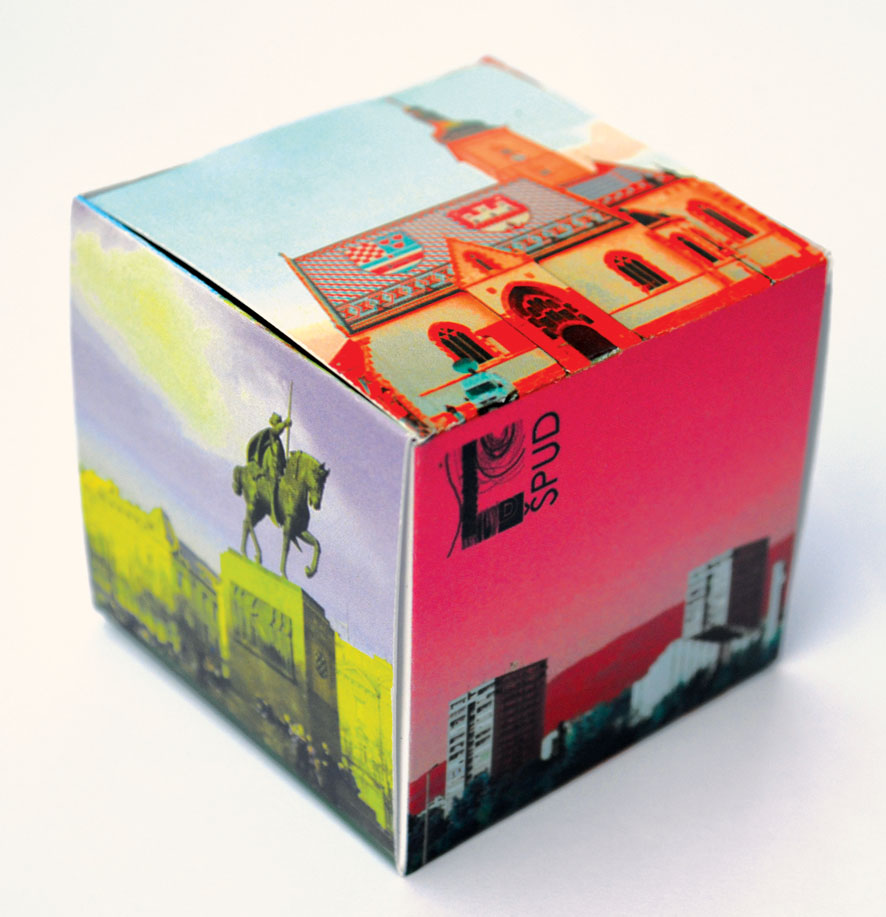 Memory
Vizure Zagreba
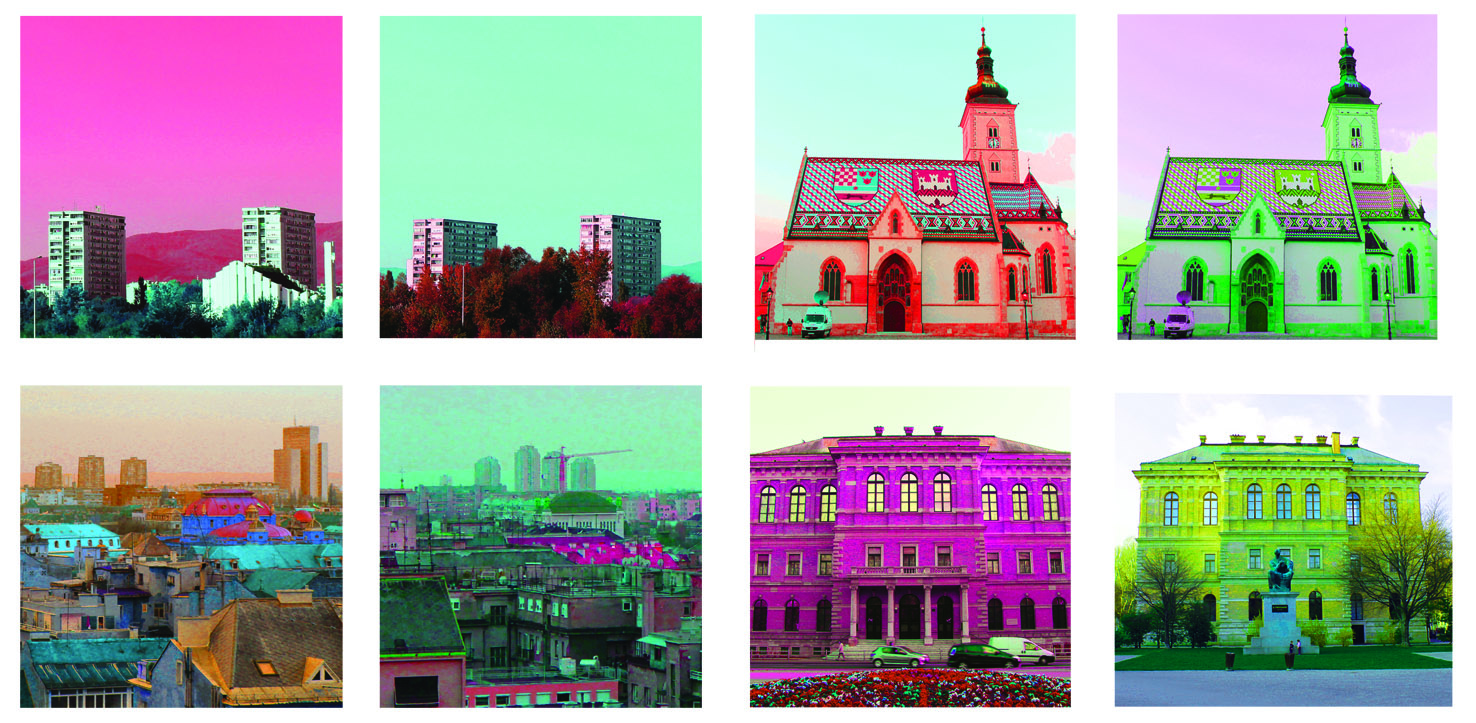 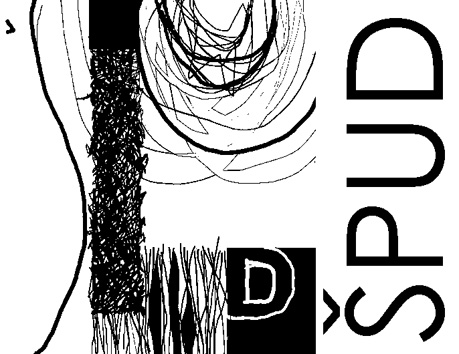 Majice
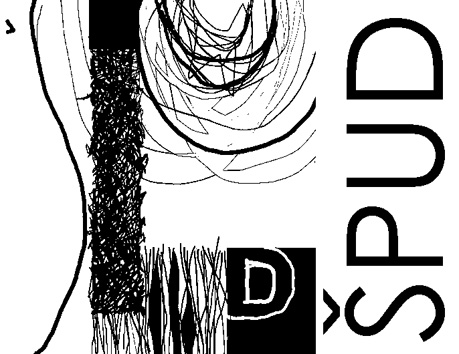 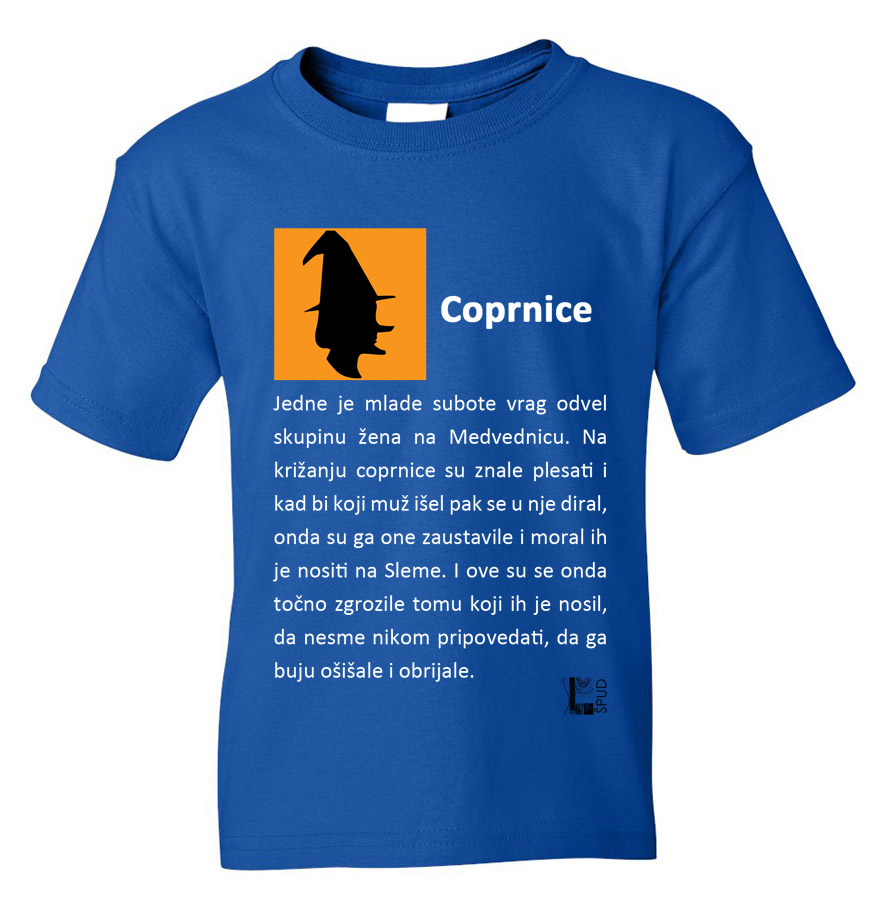 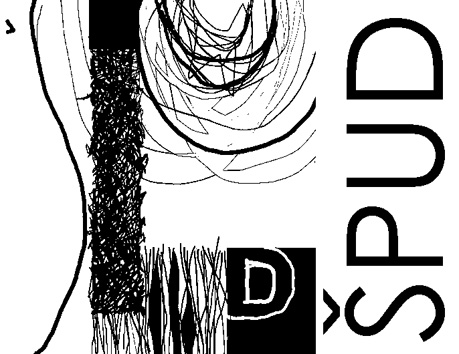 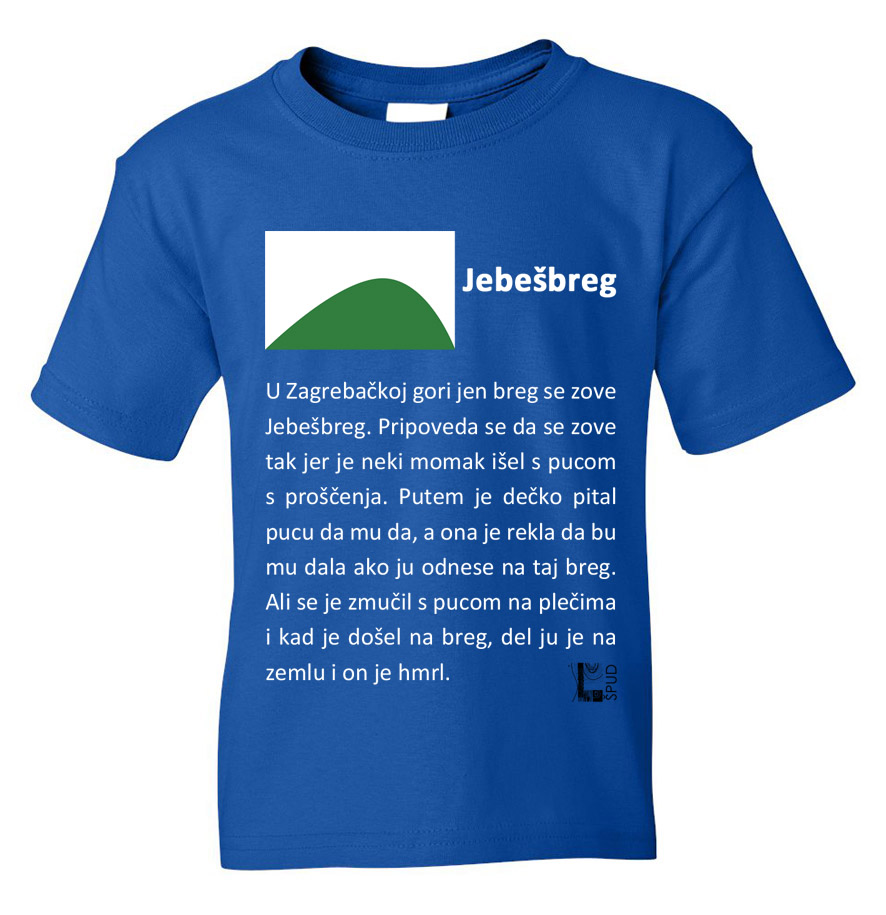 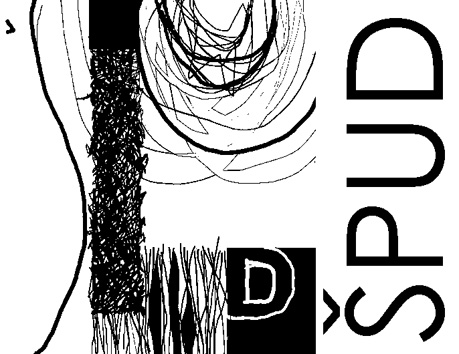 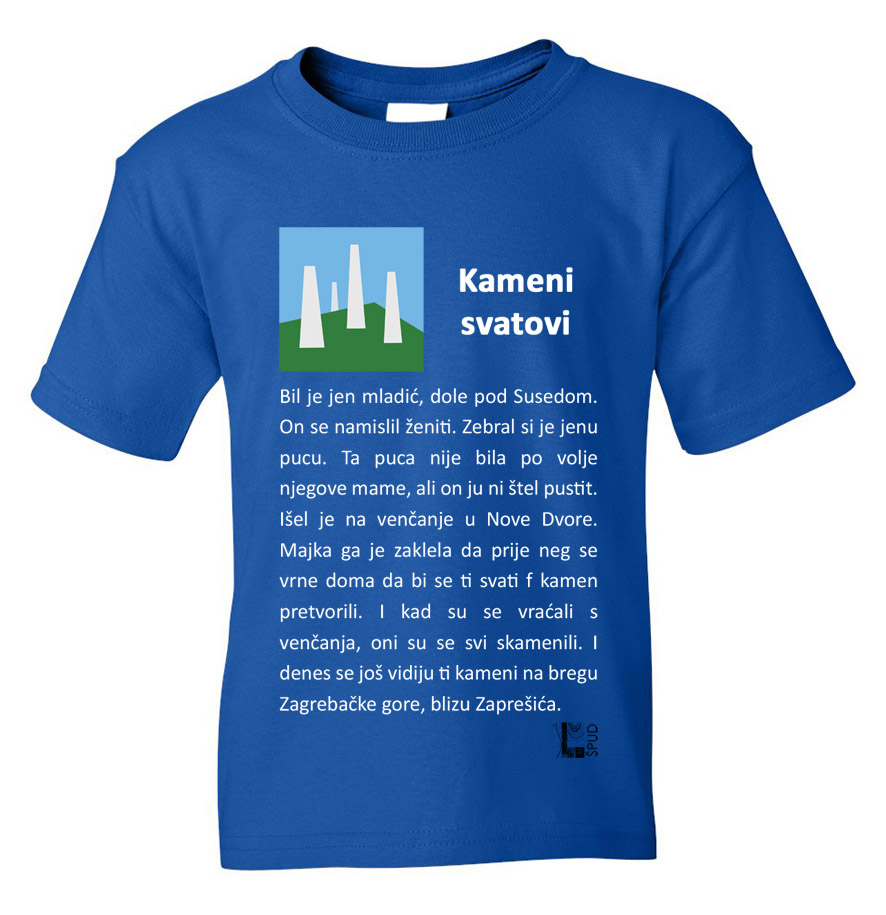 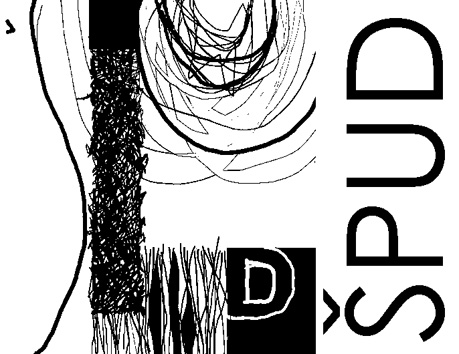 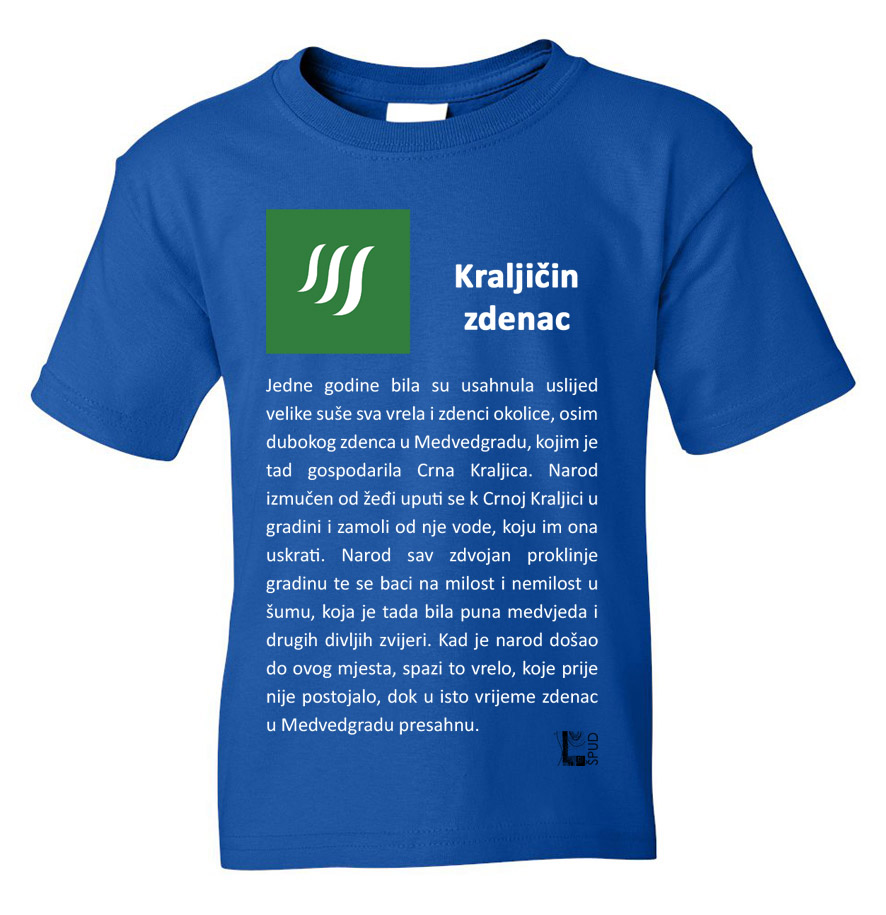 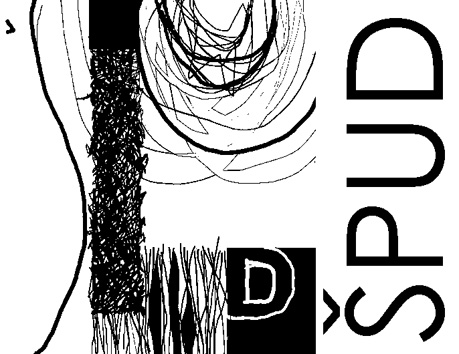 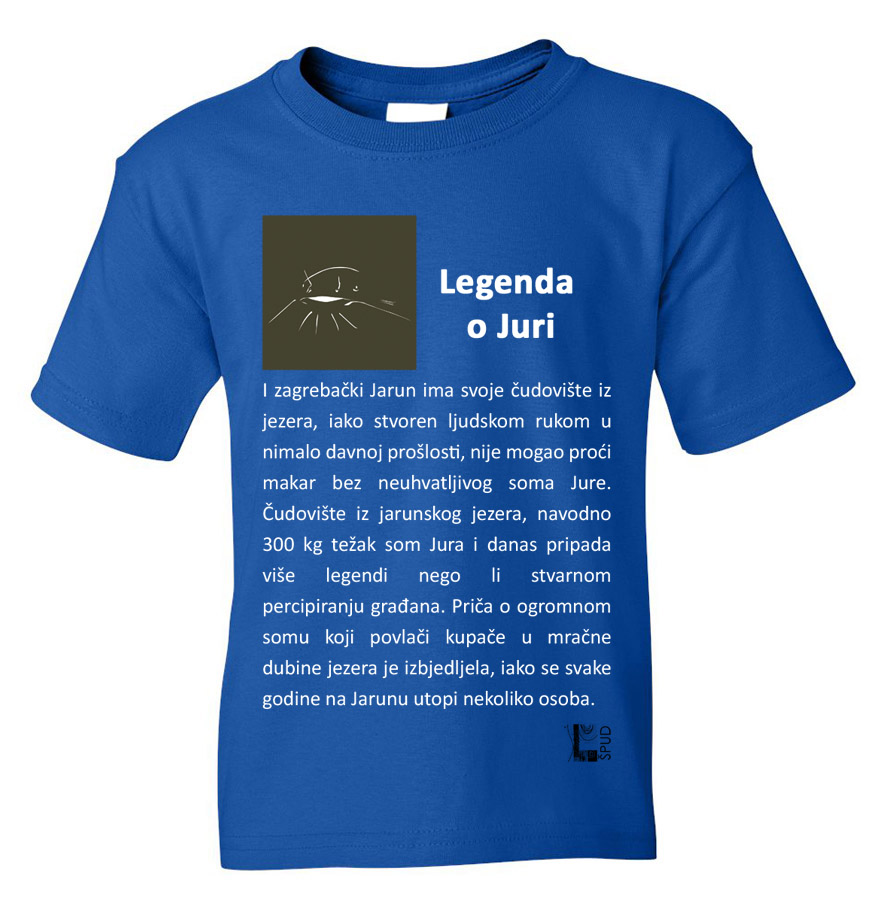 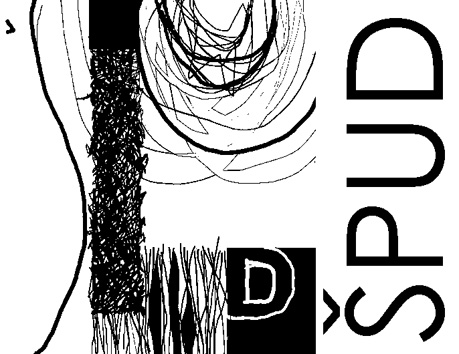 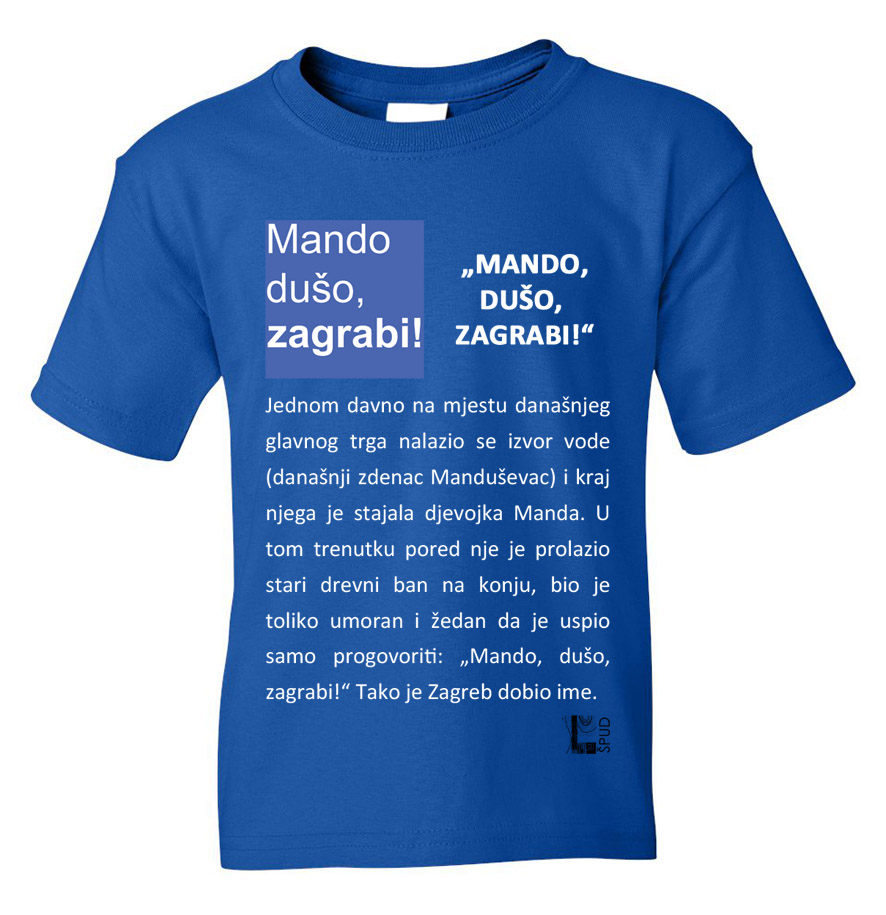 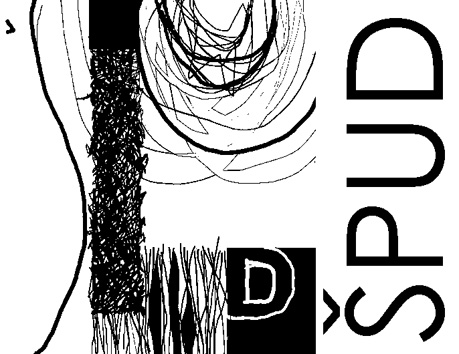 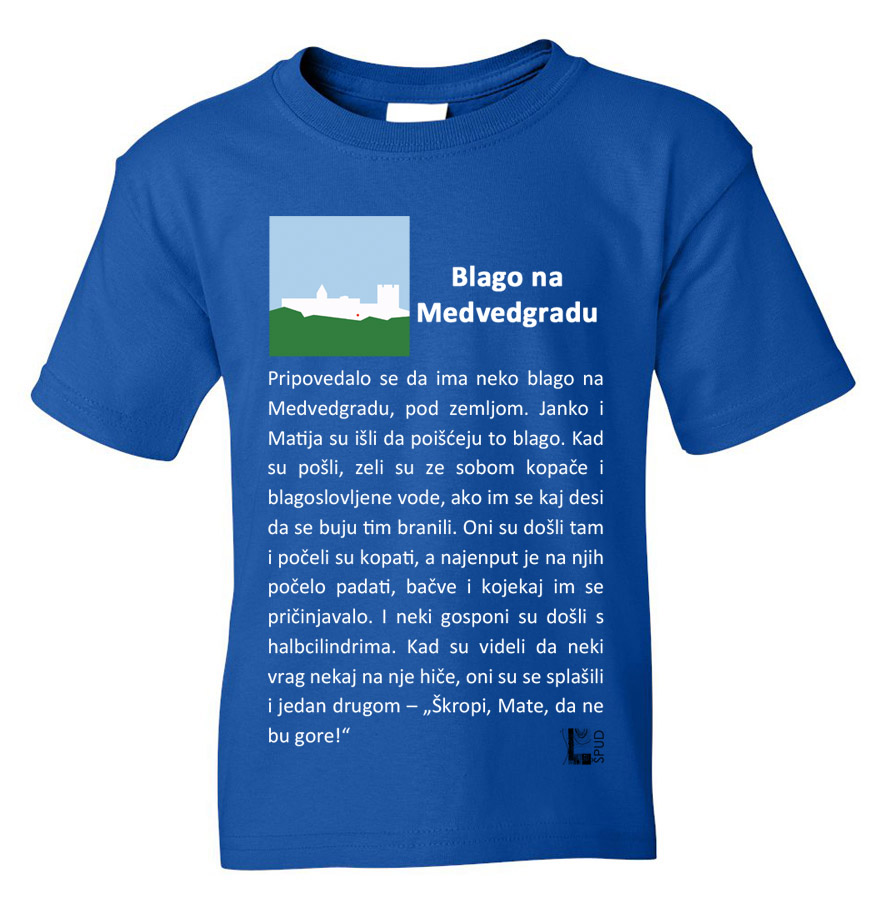 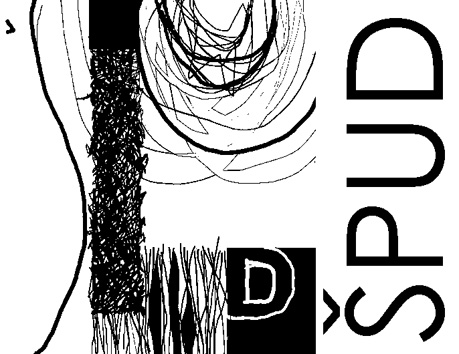 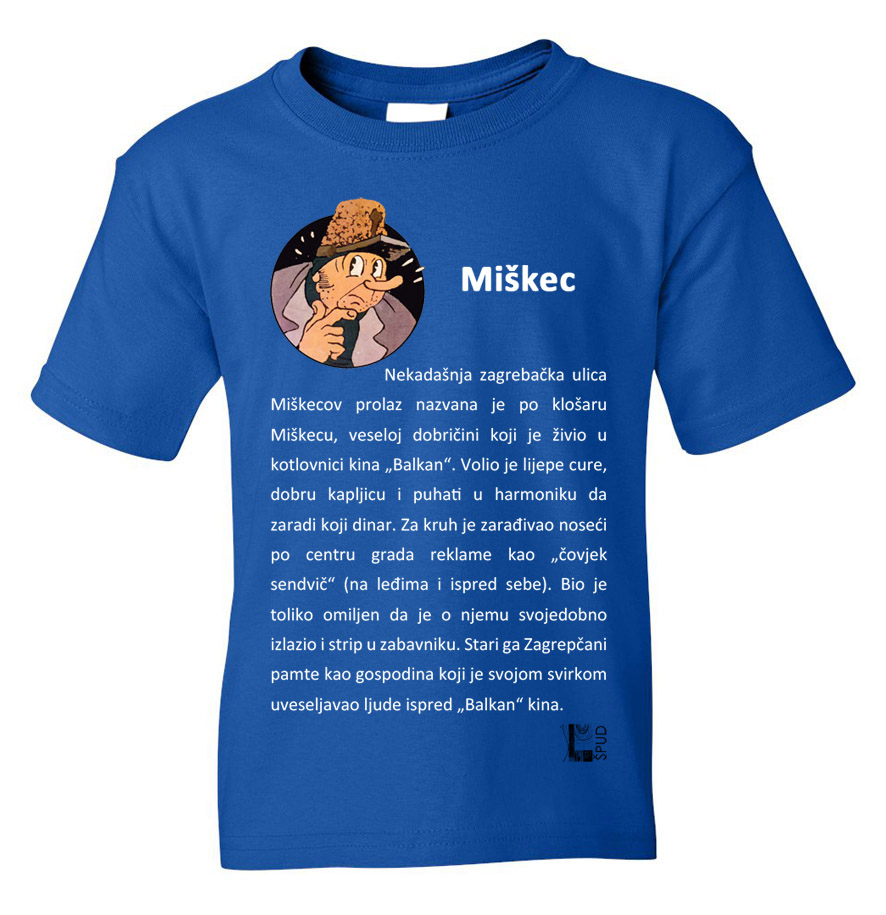 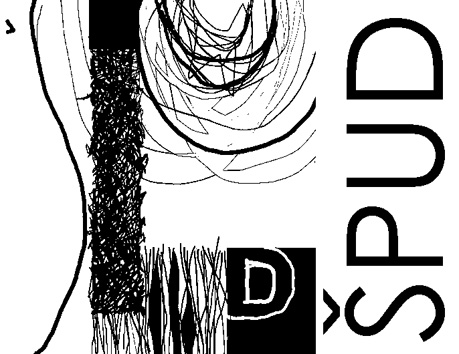 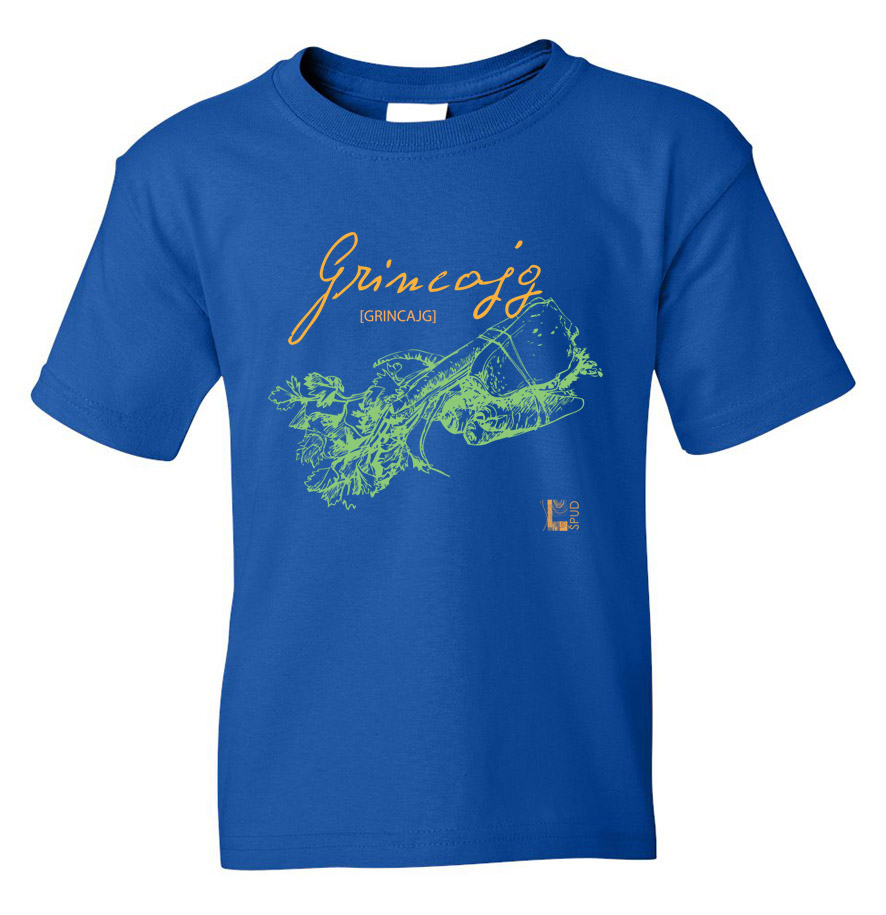 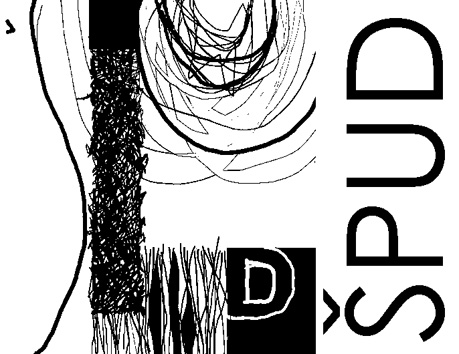 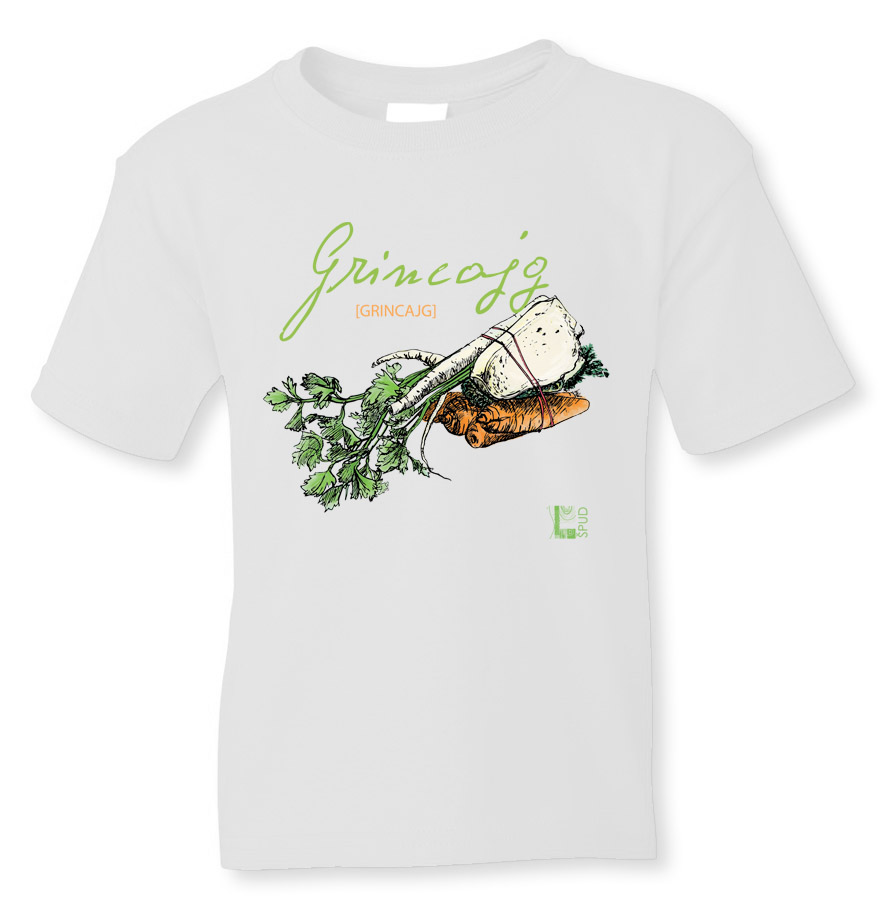 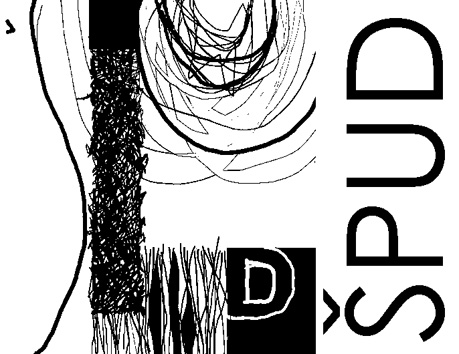 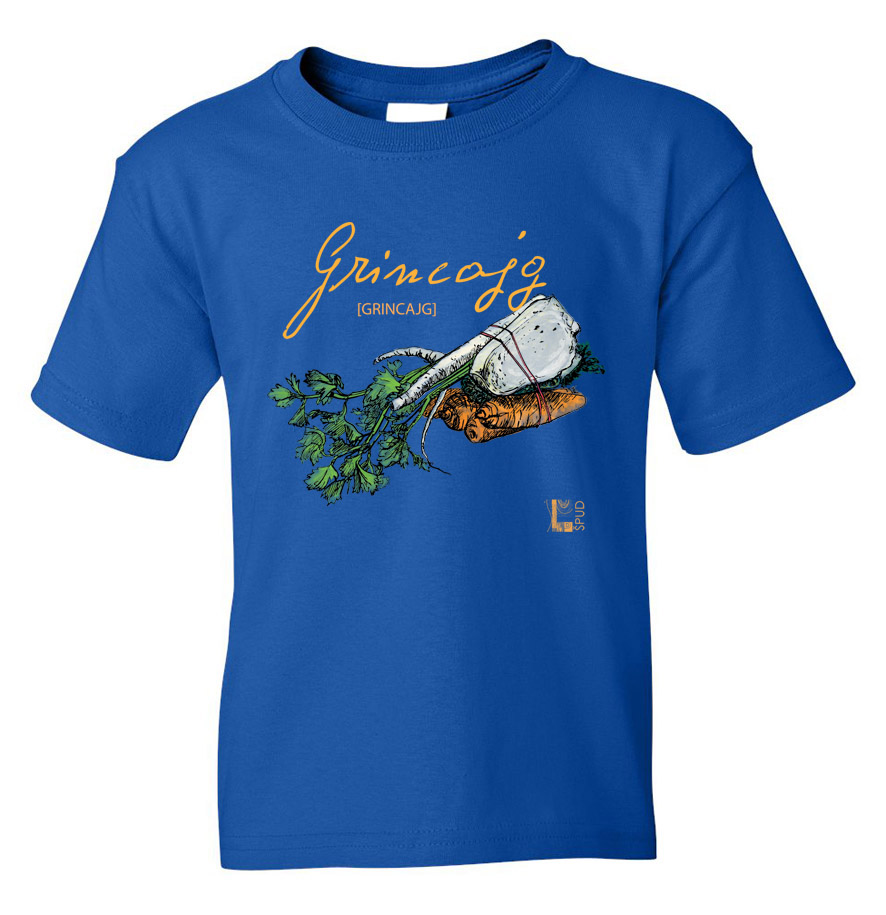 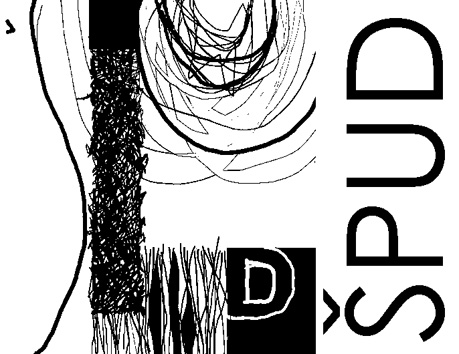 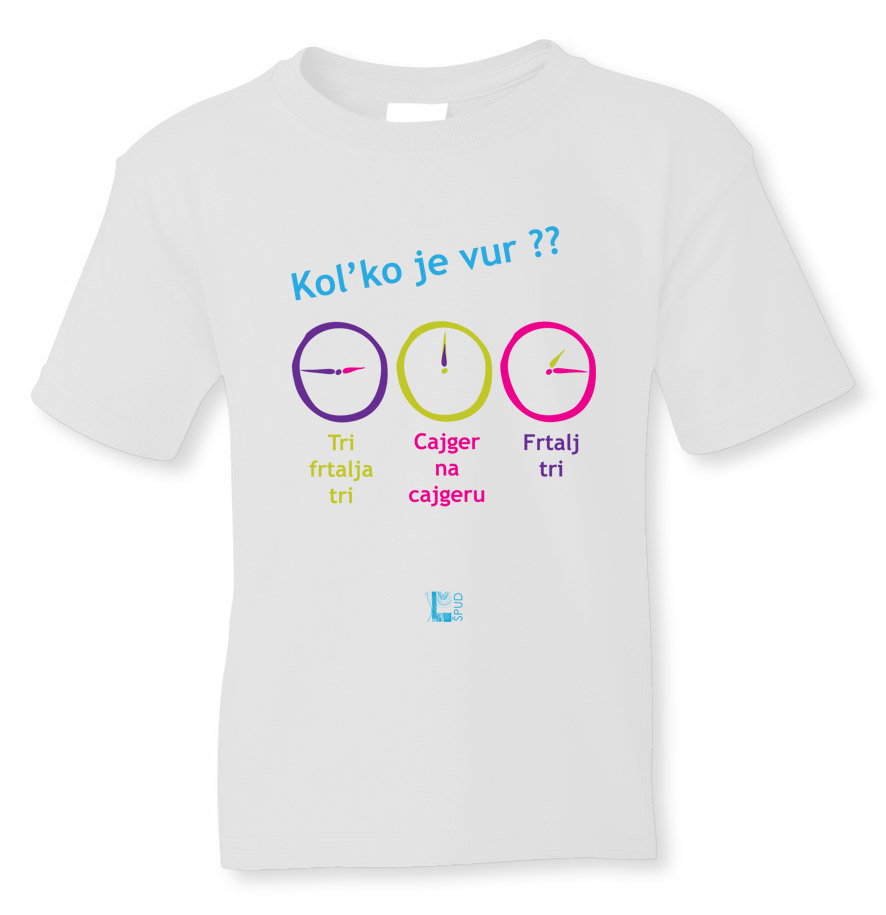 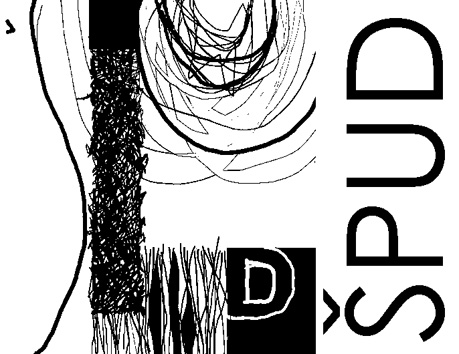 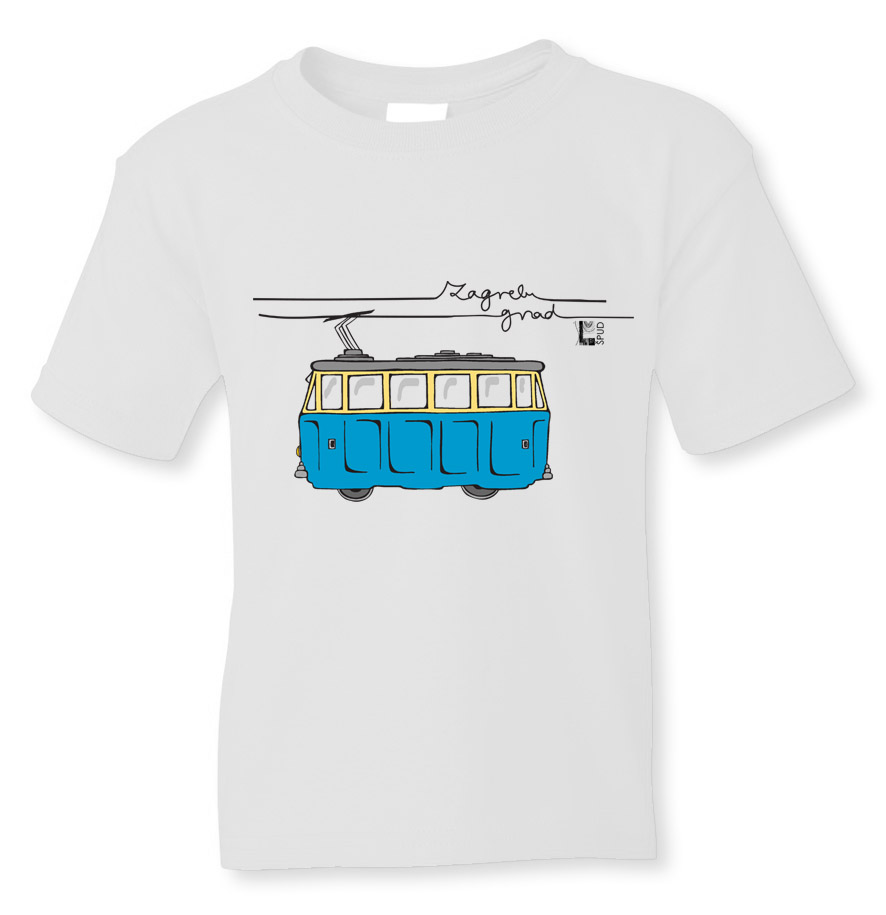 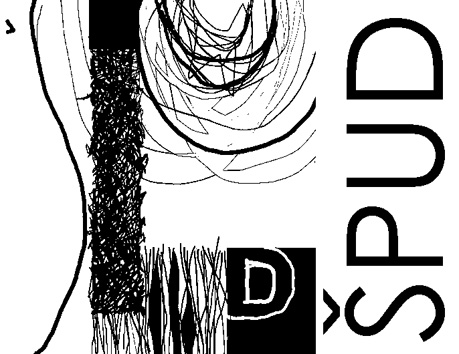 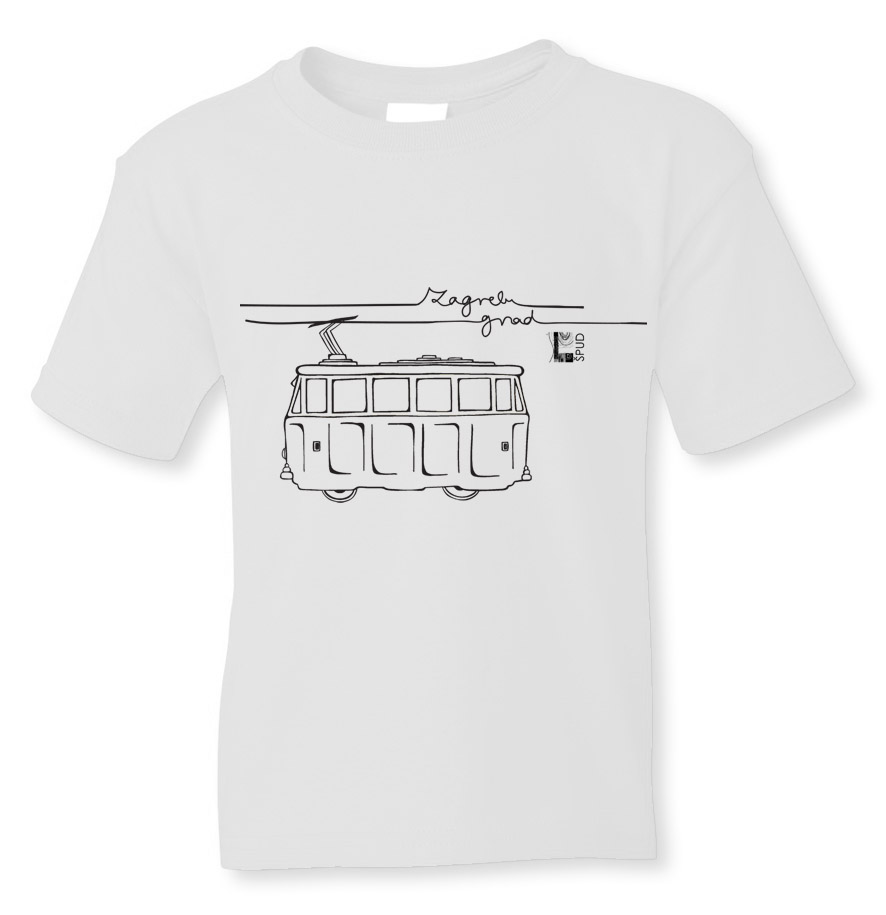 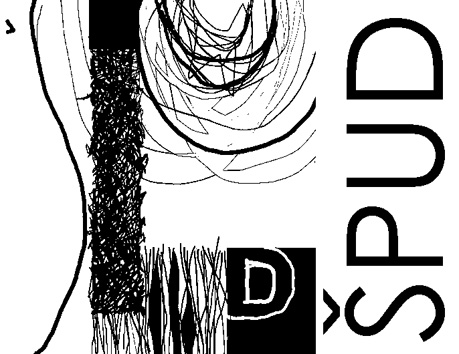 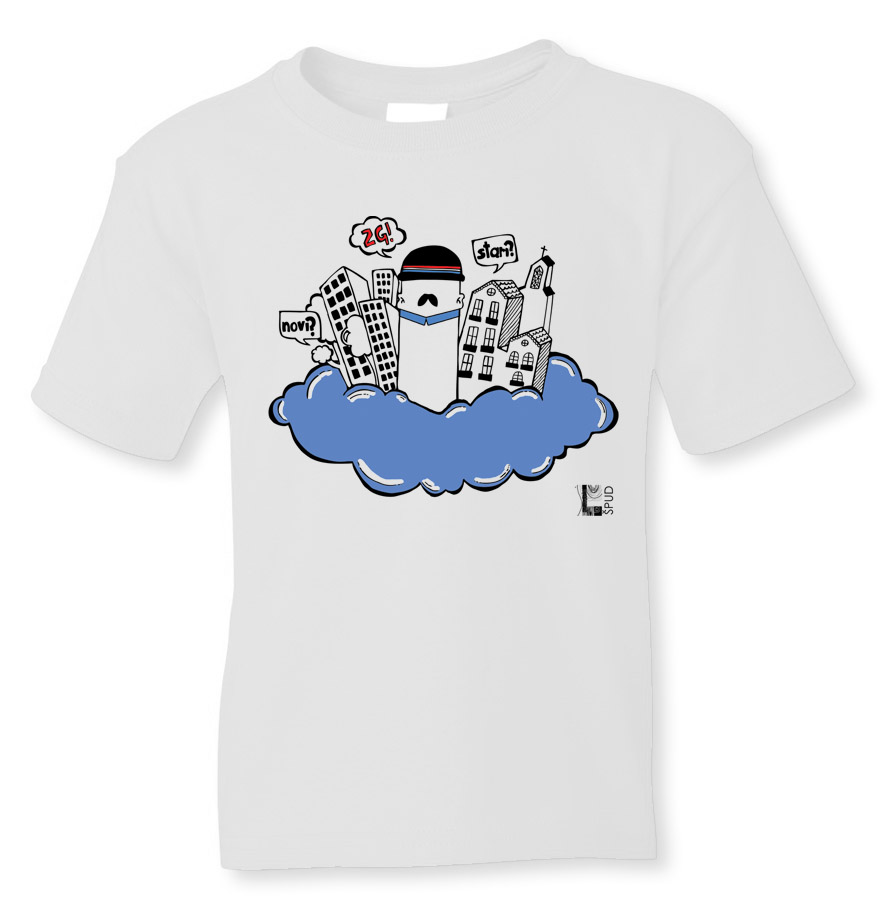 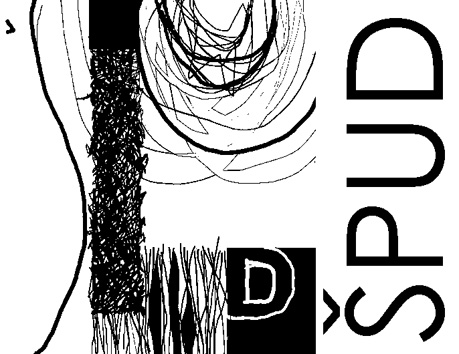 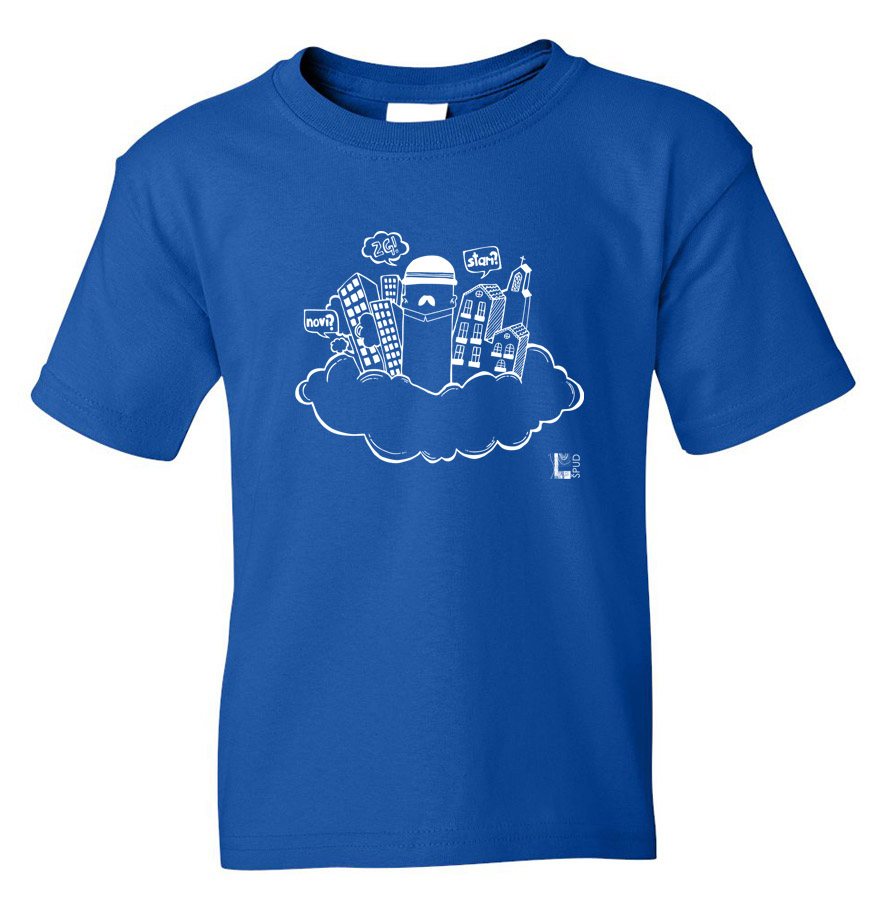 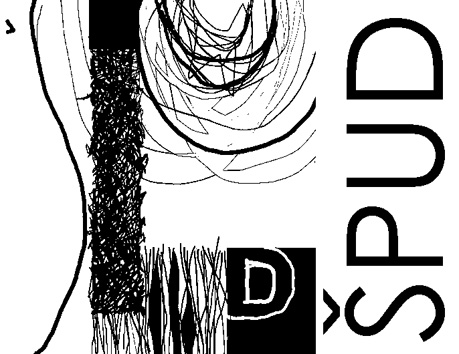 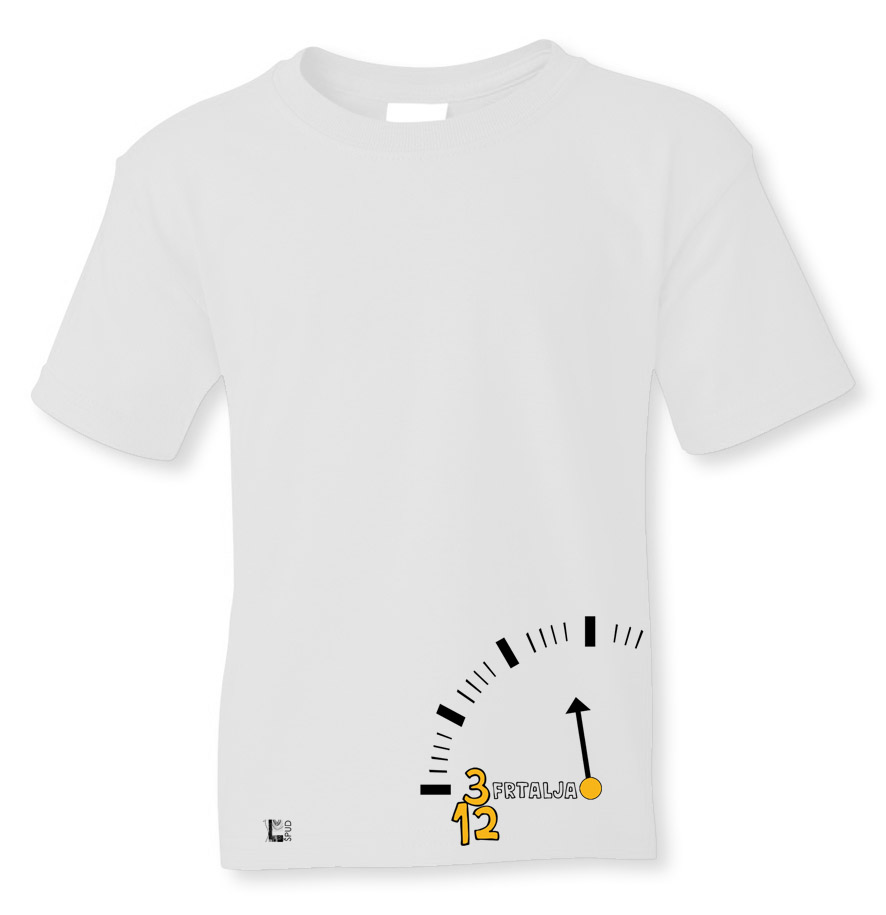 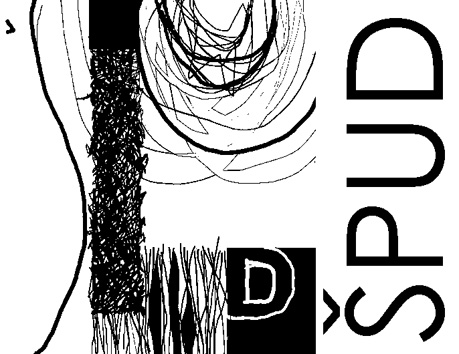 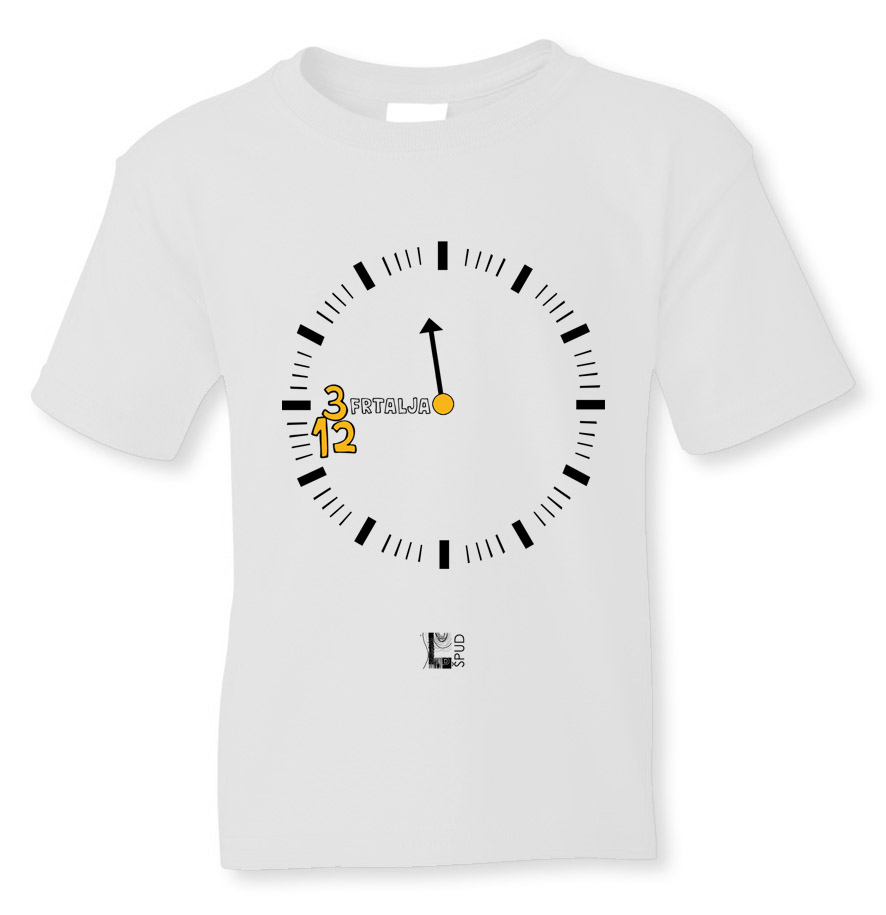 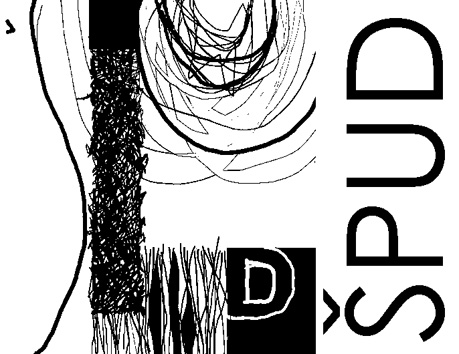 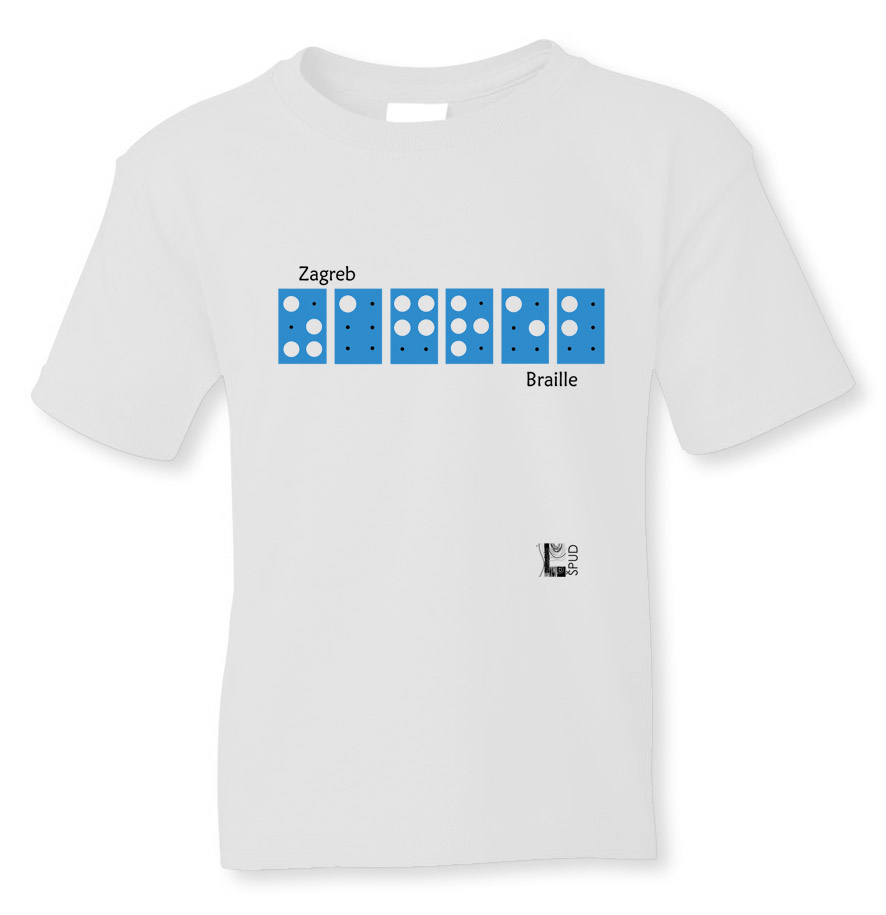 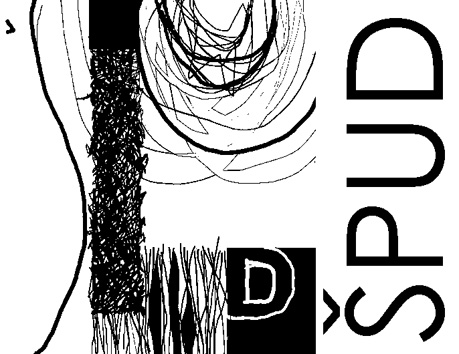 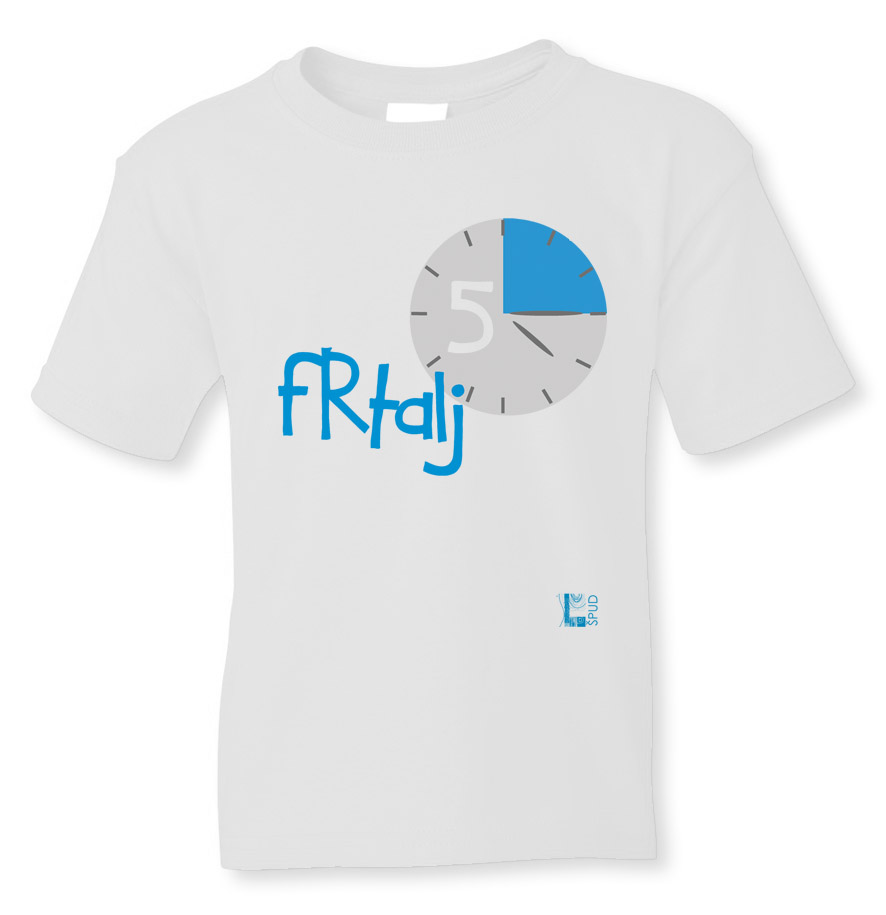 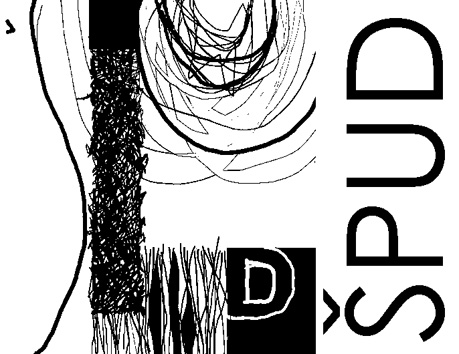 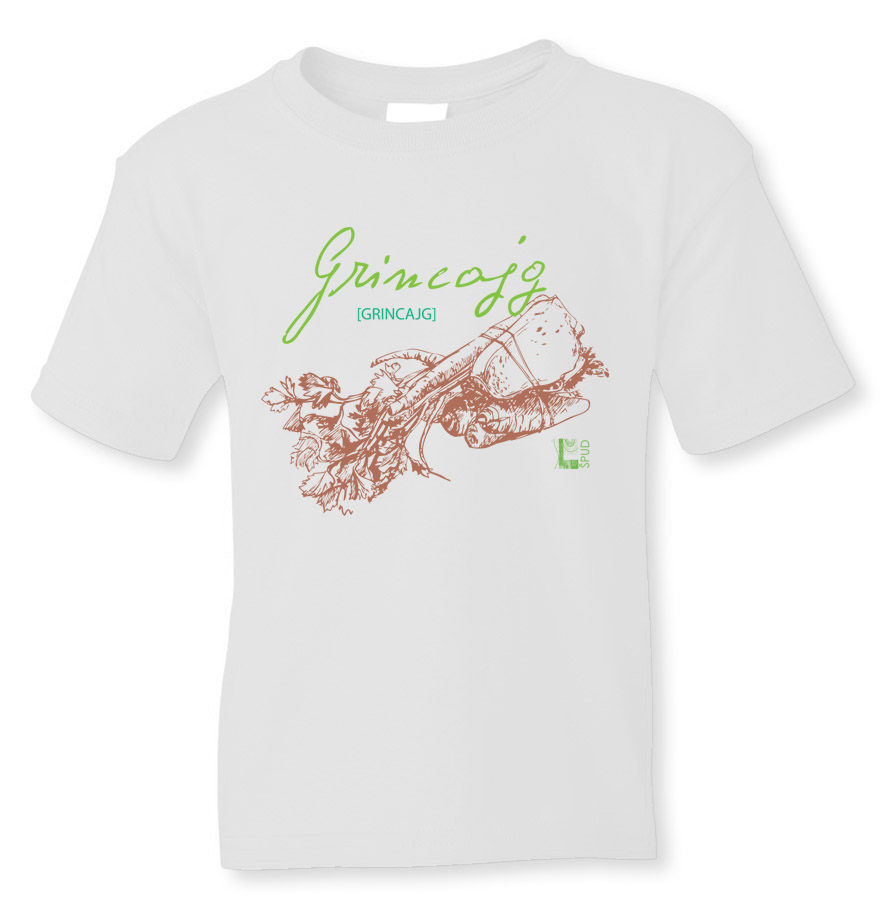 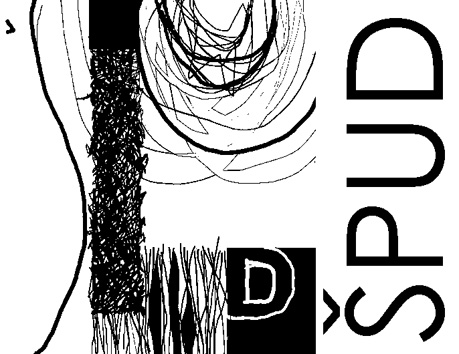 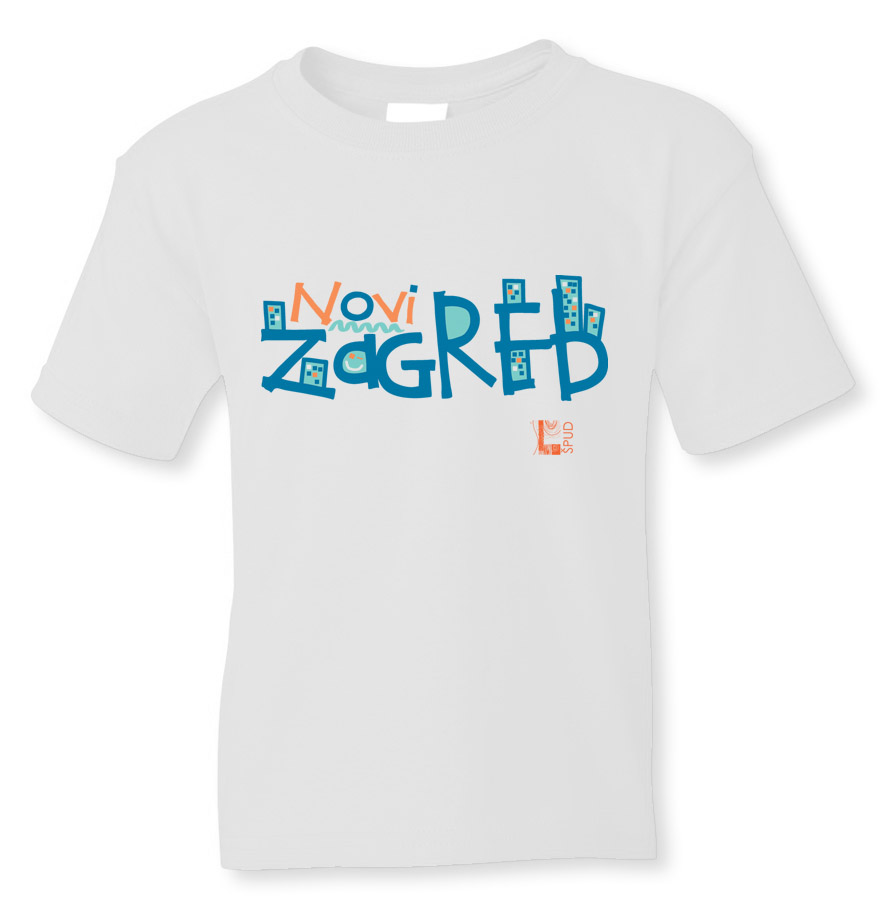 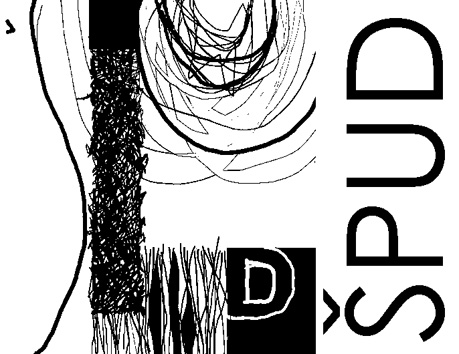 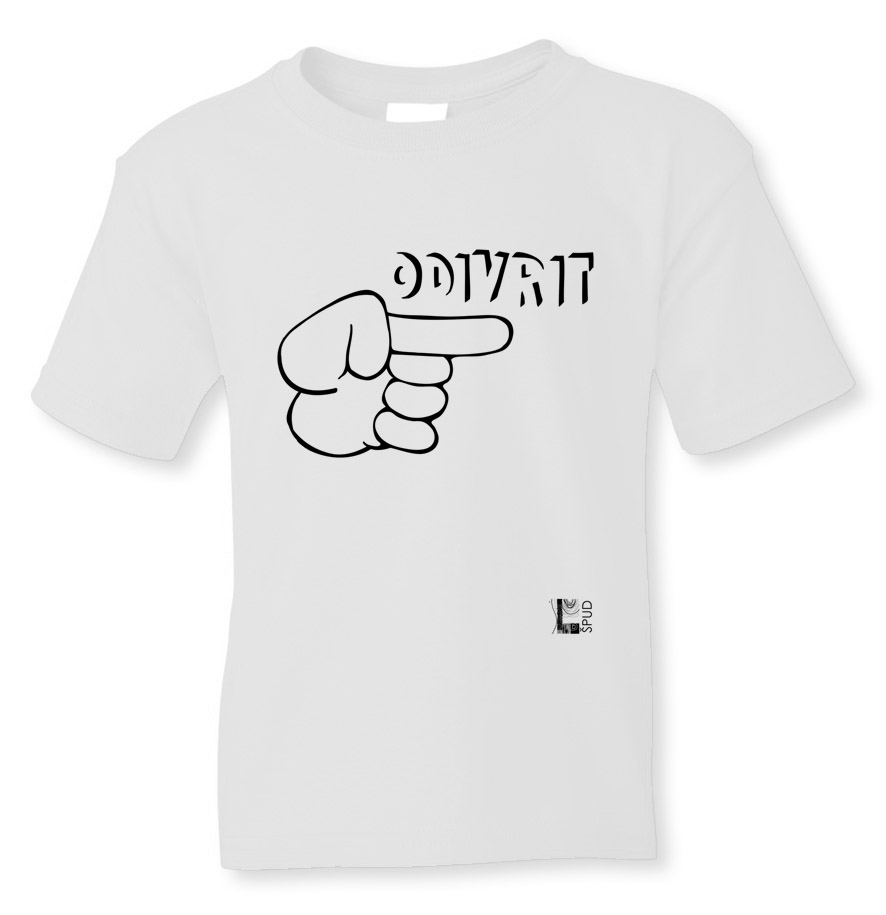 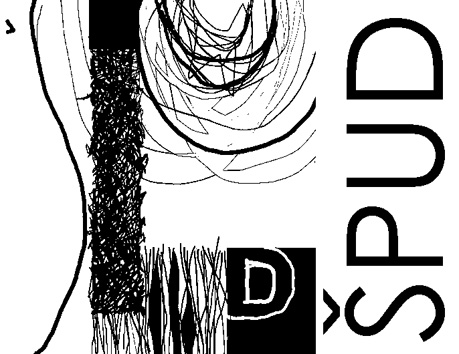 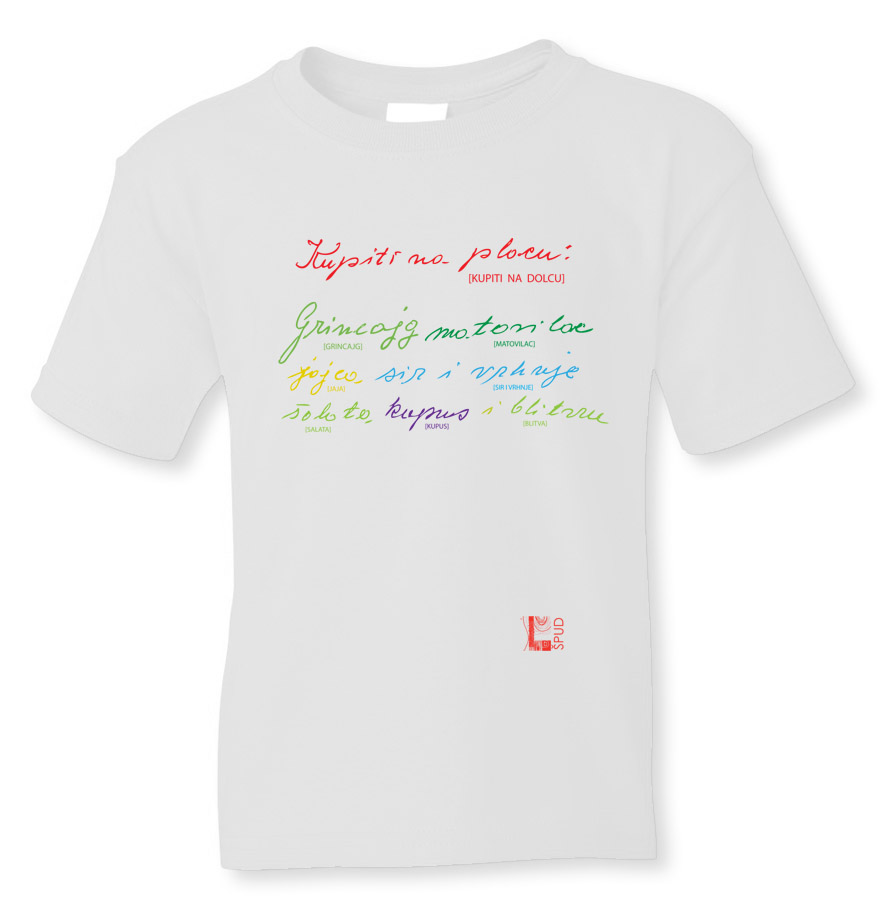 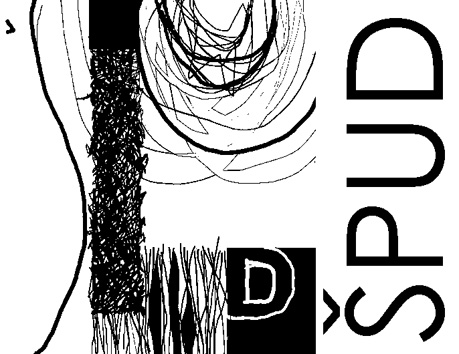 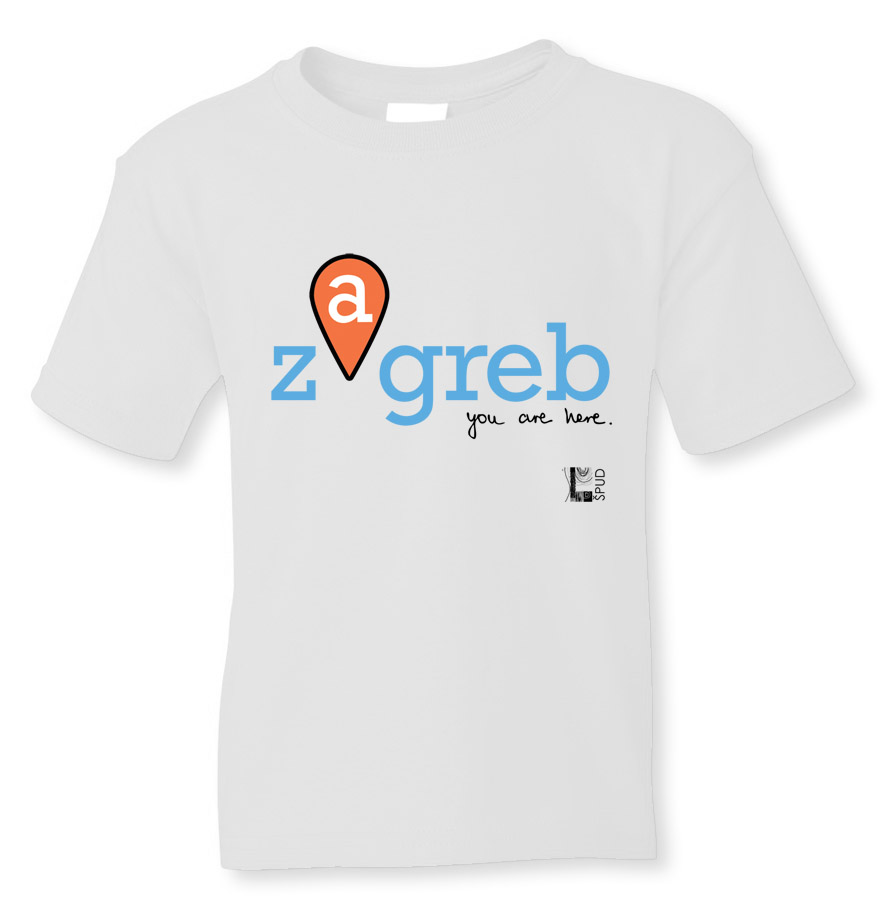 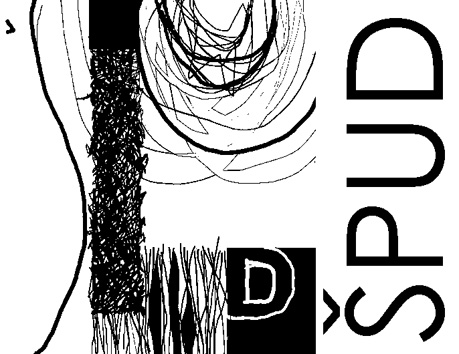 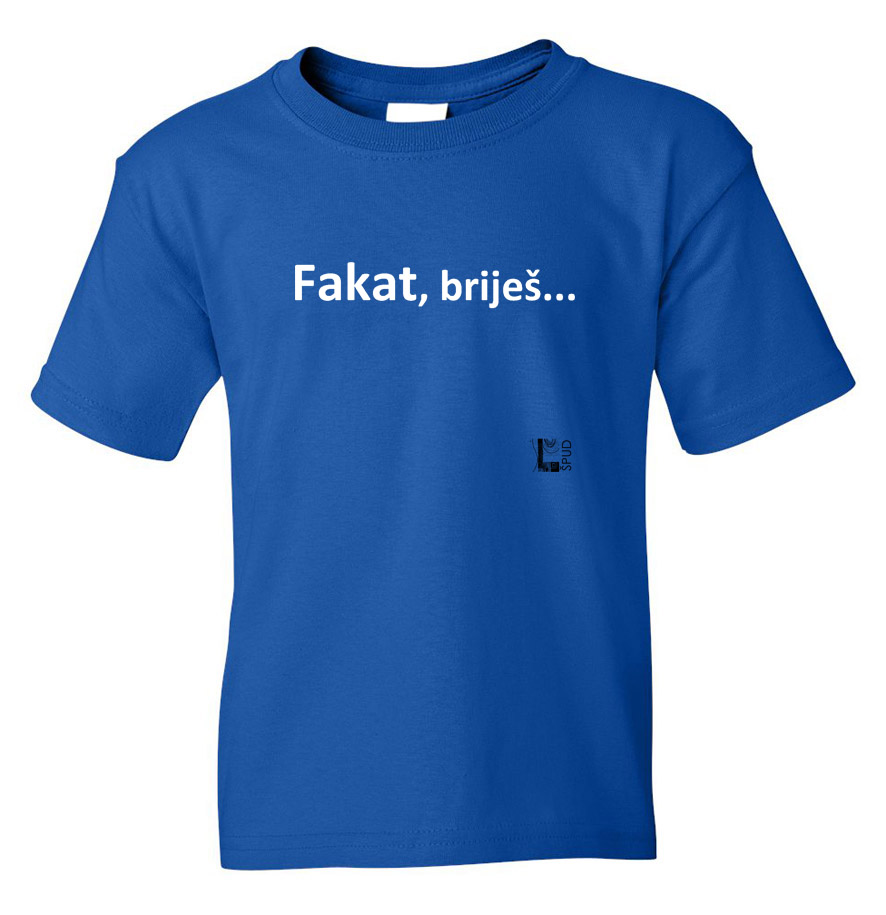 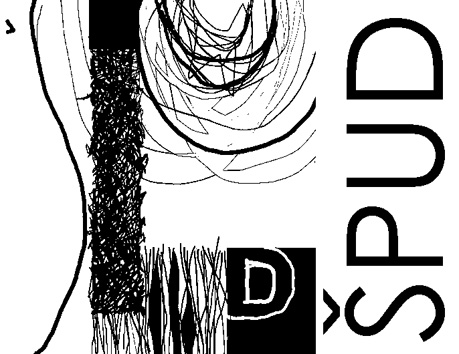 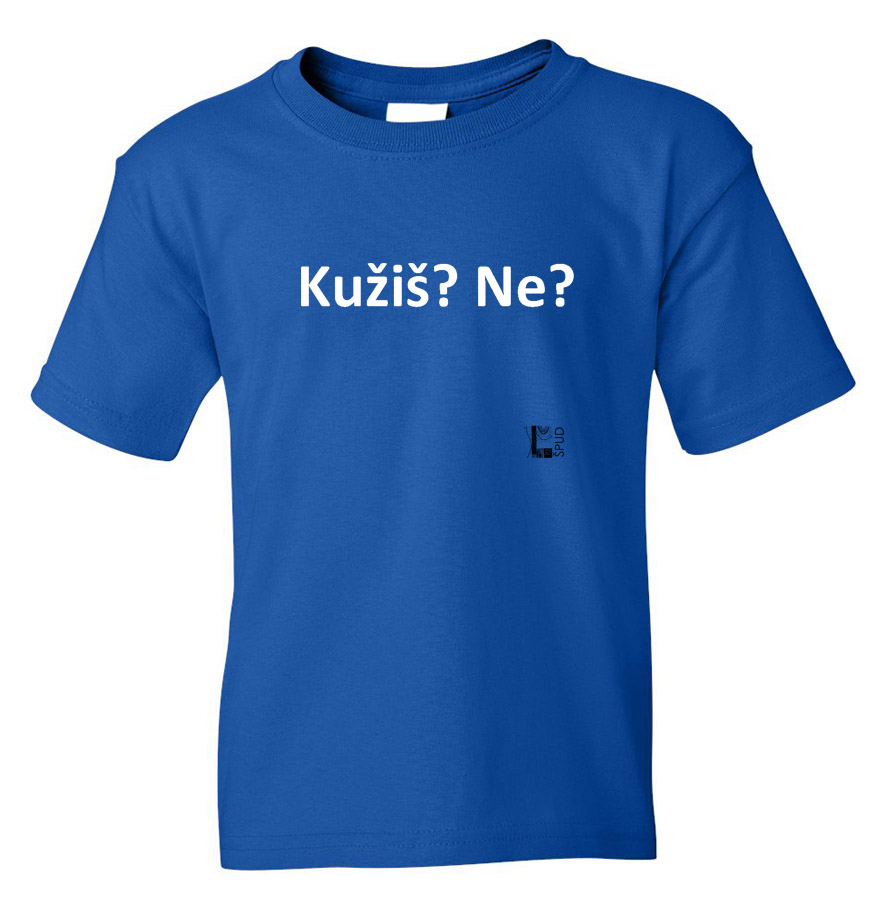 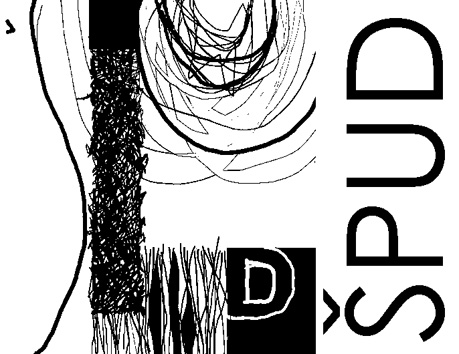 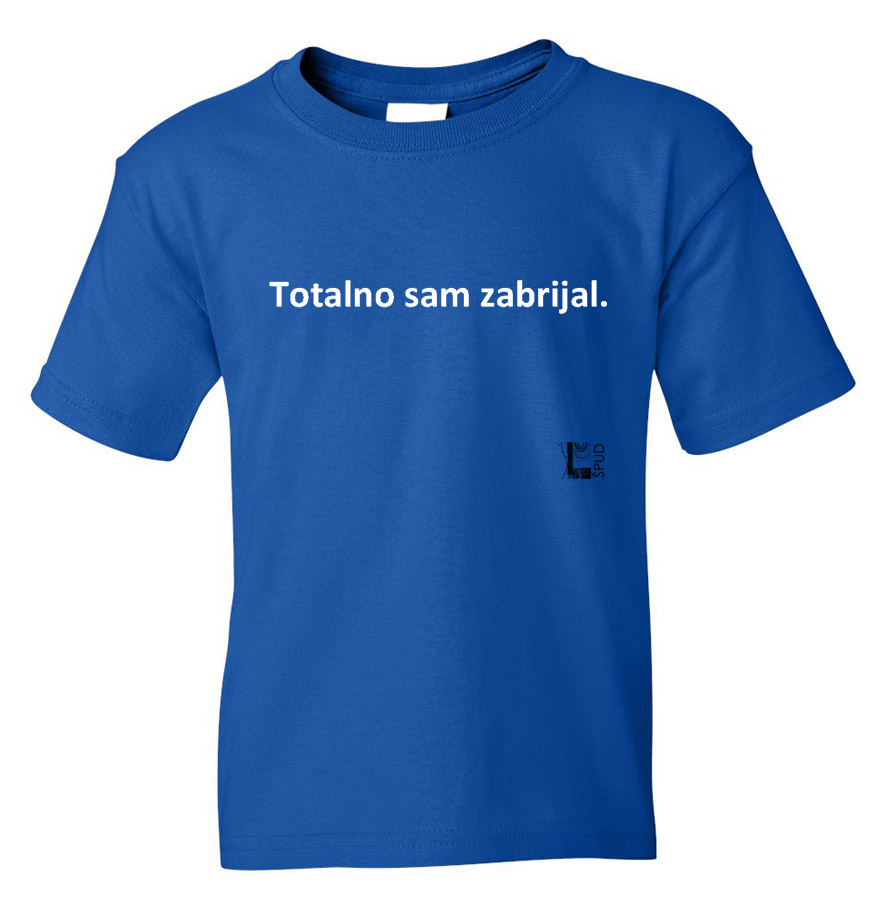 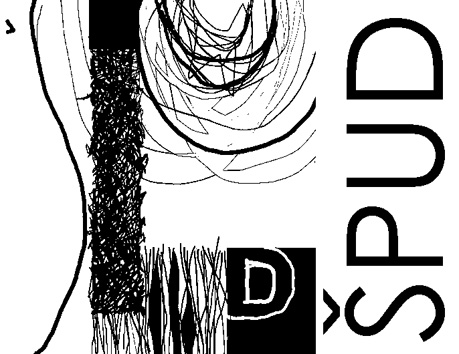 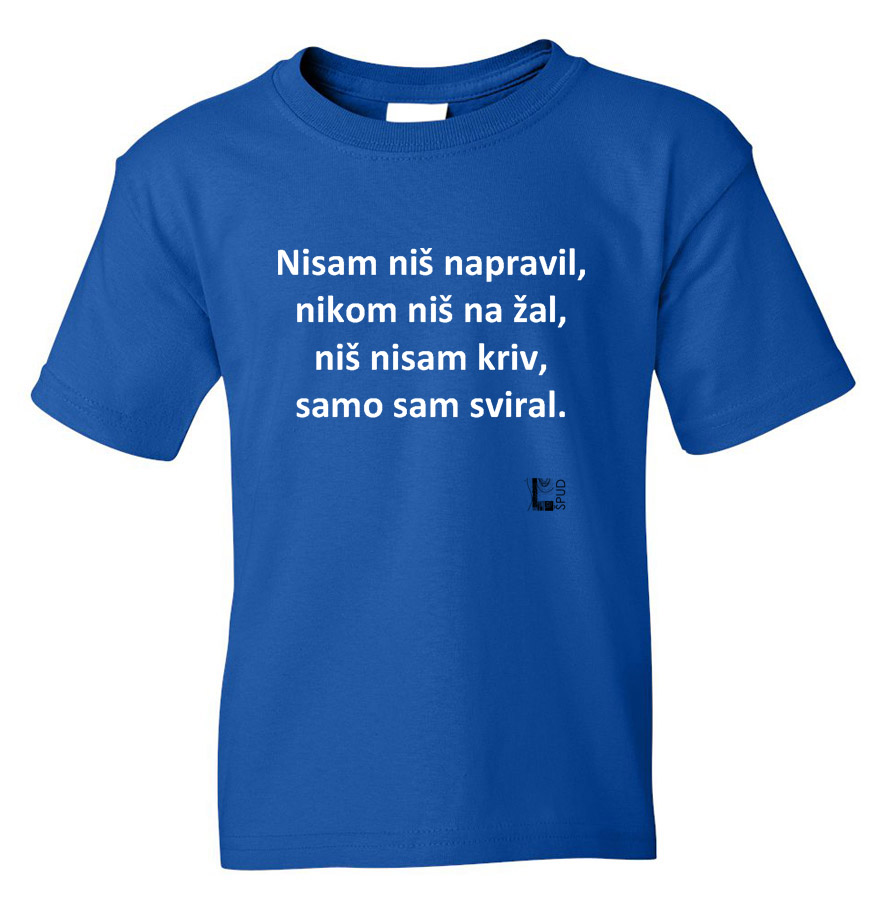 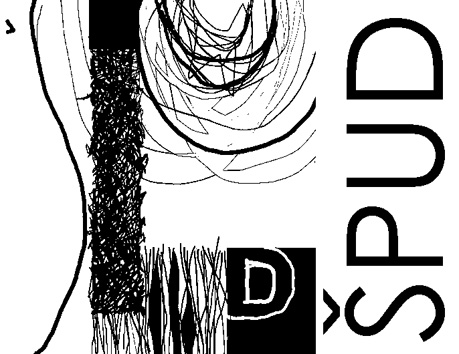 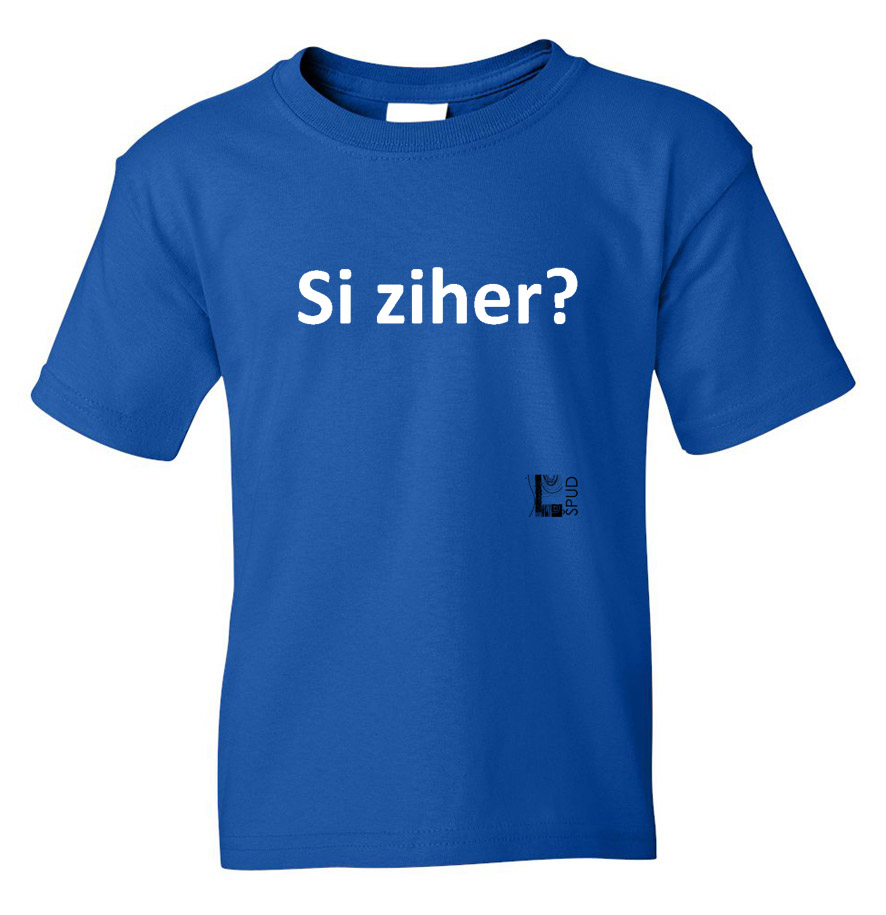 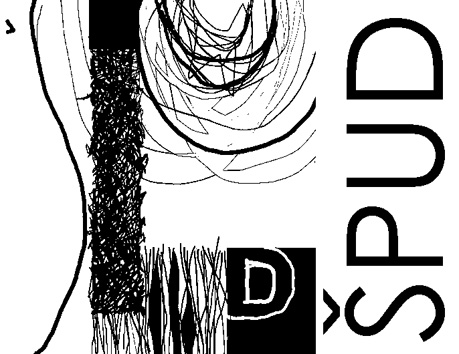 Torbe
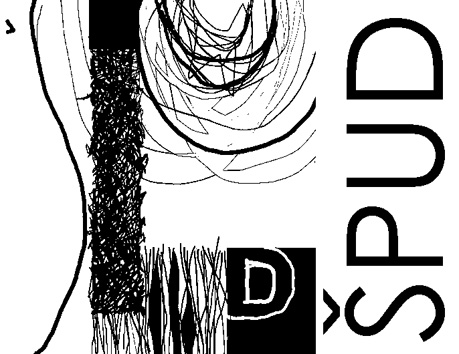 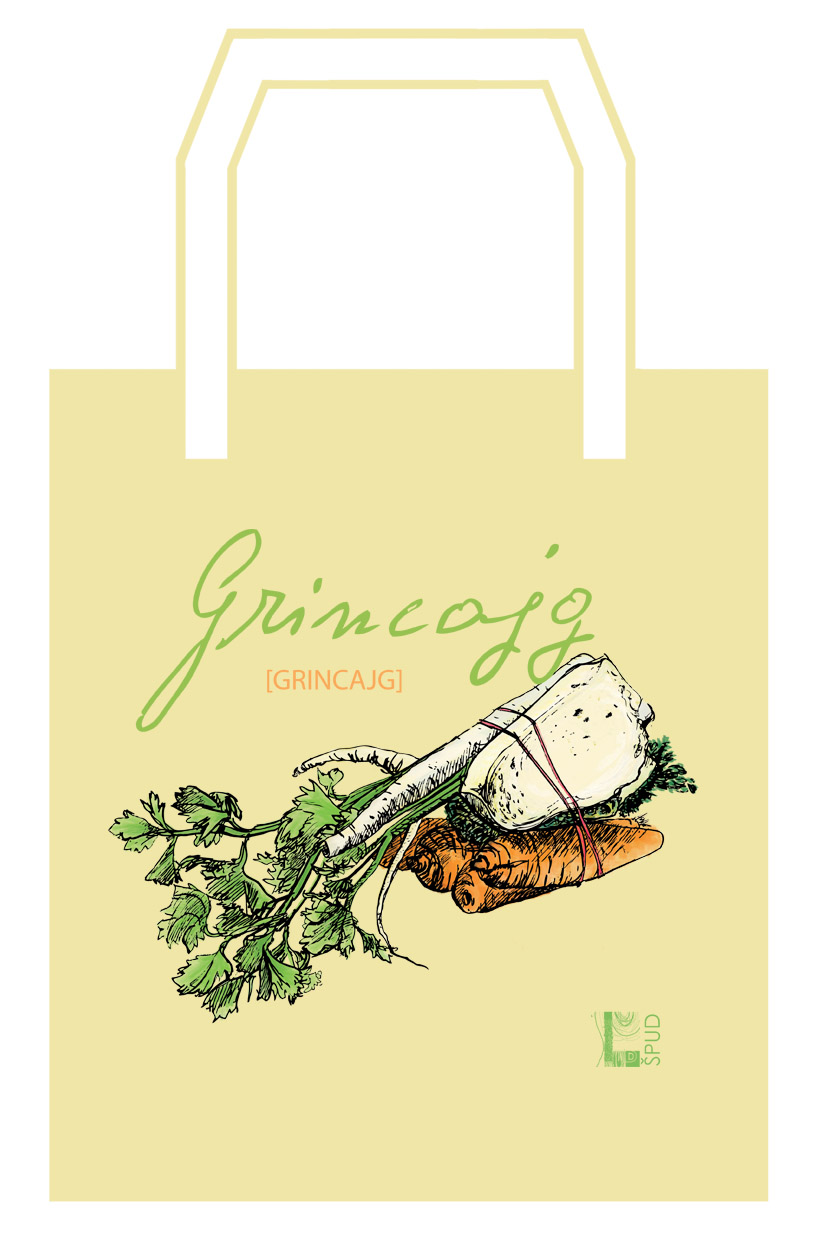 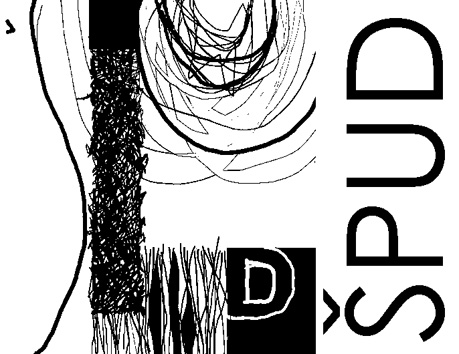 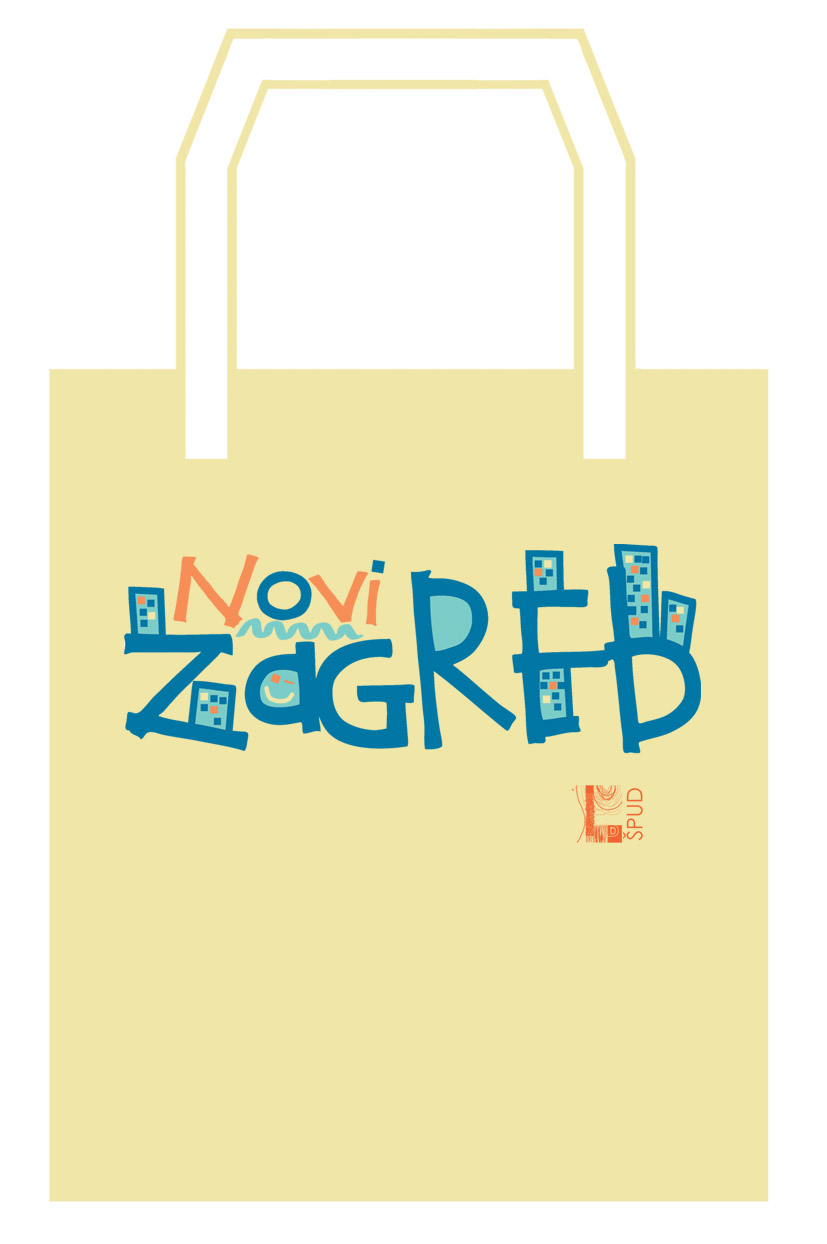 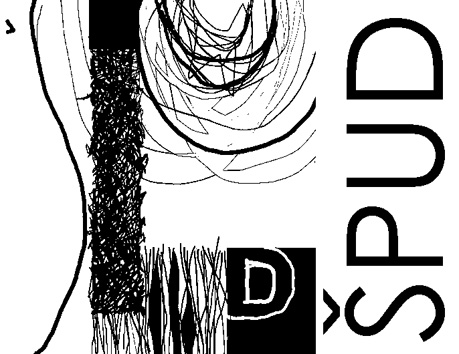 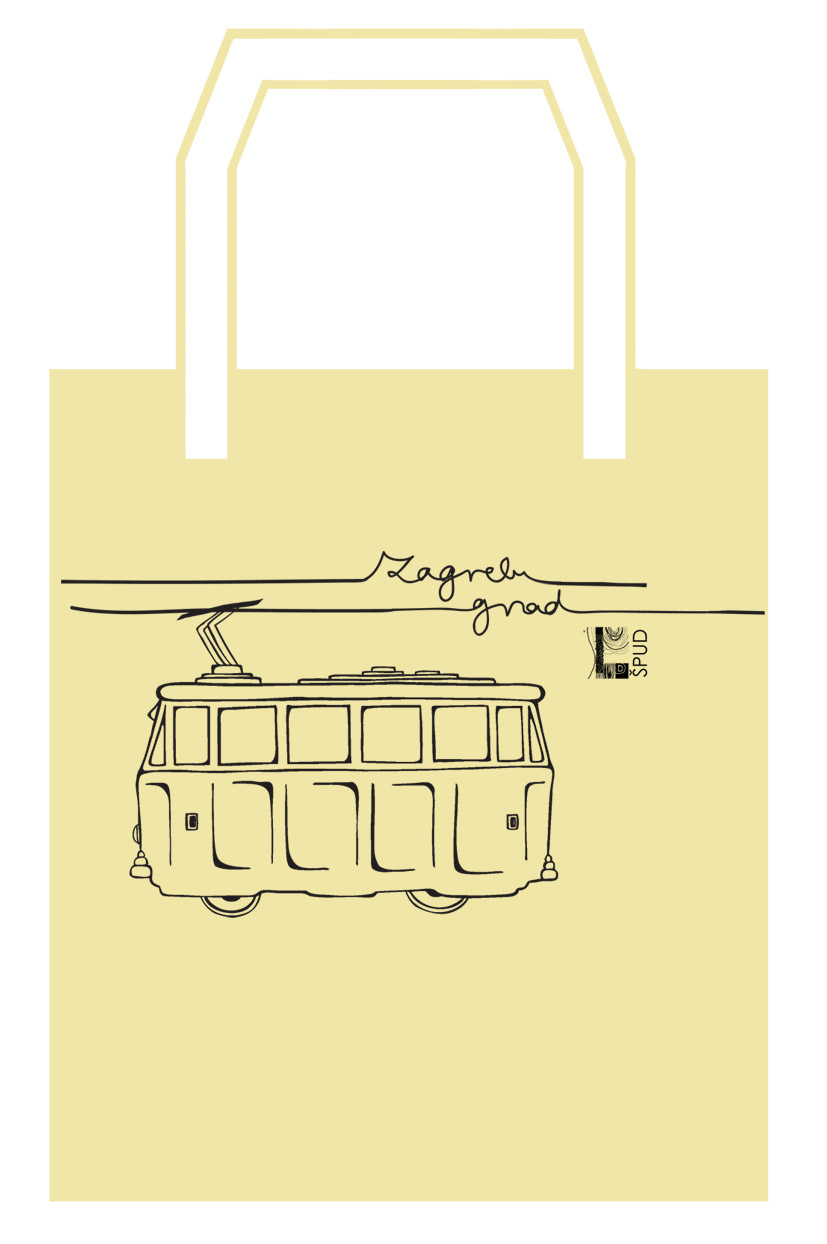 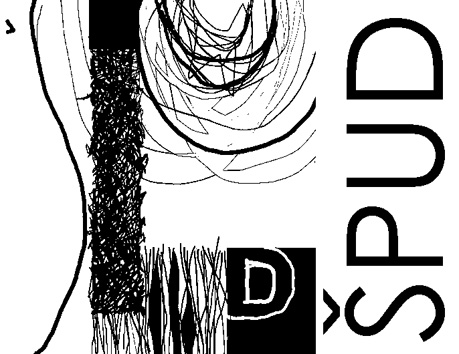 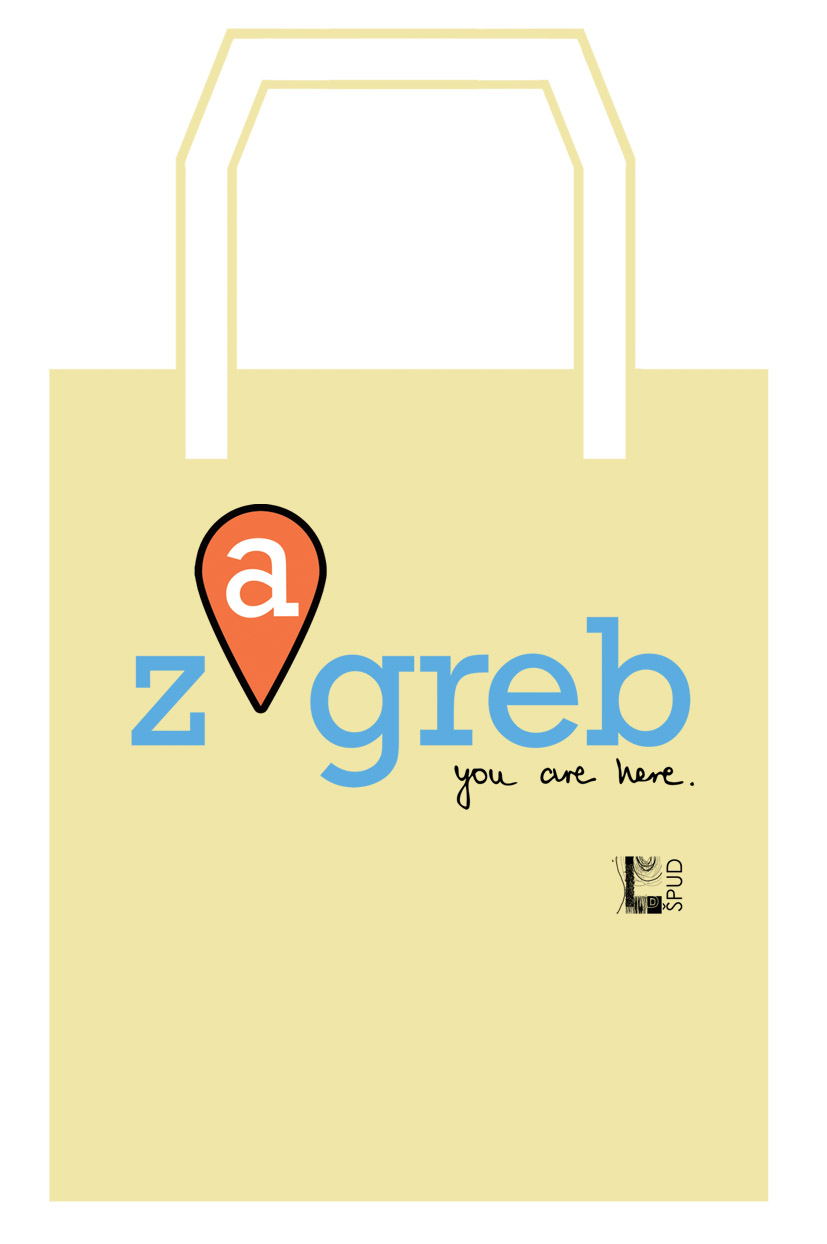 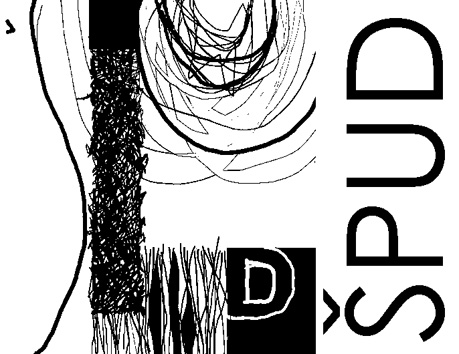 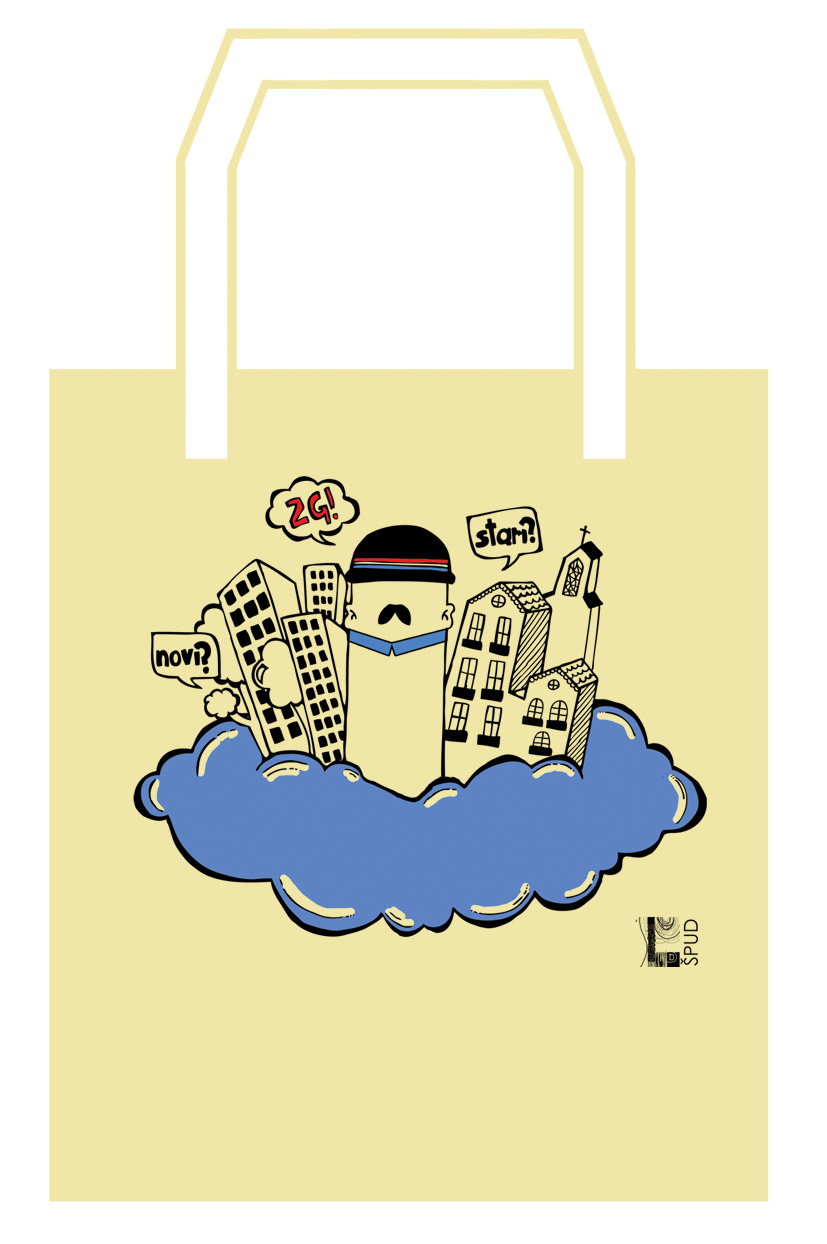 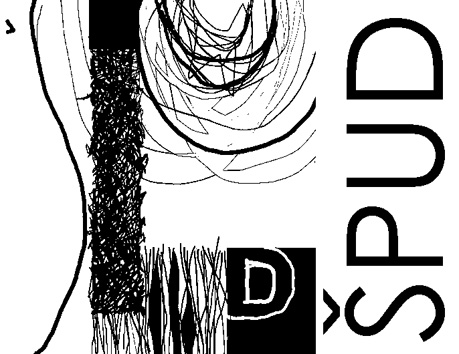 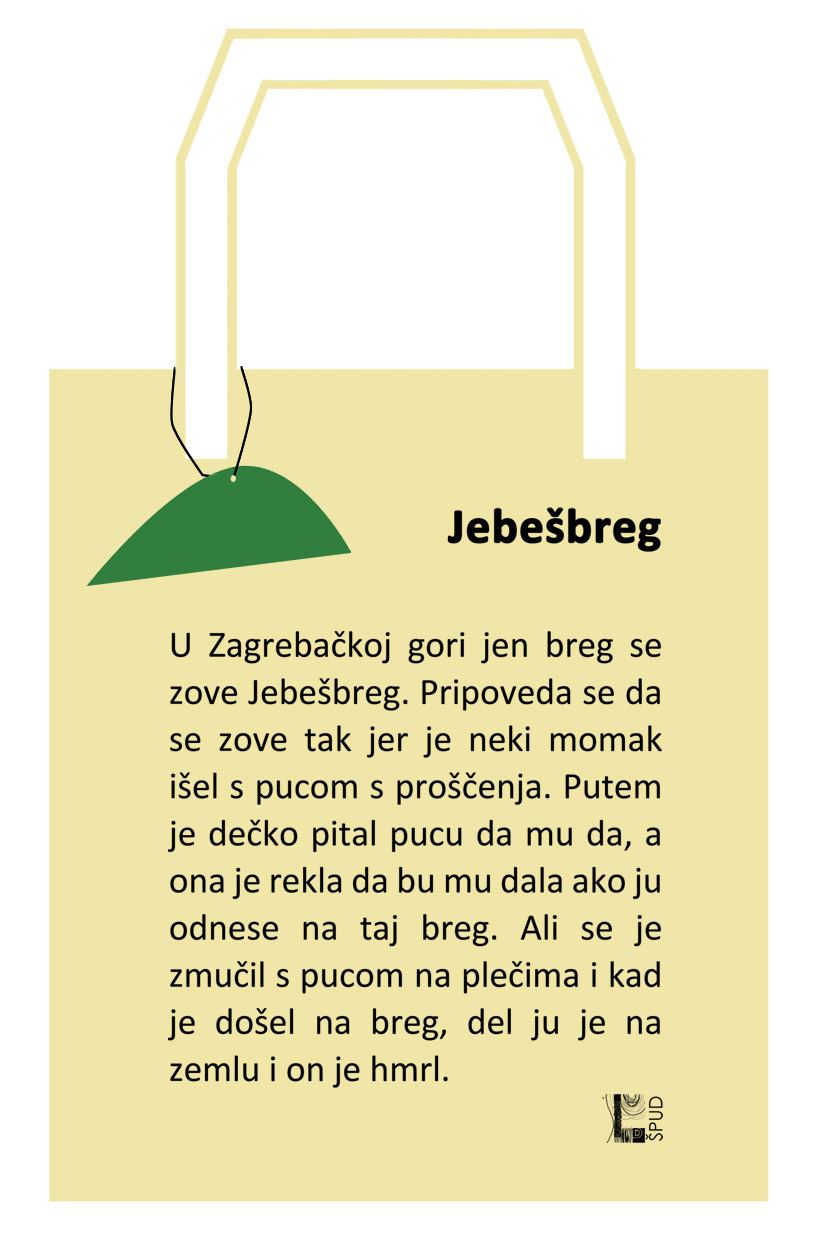 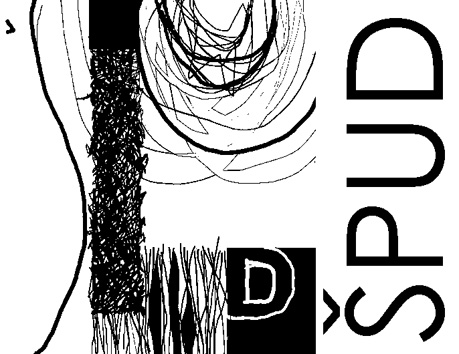 “Kerefeki”
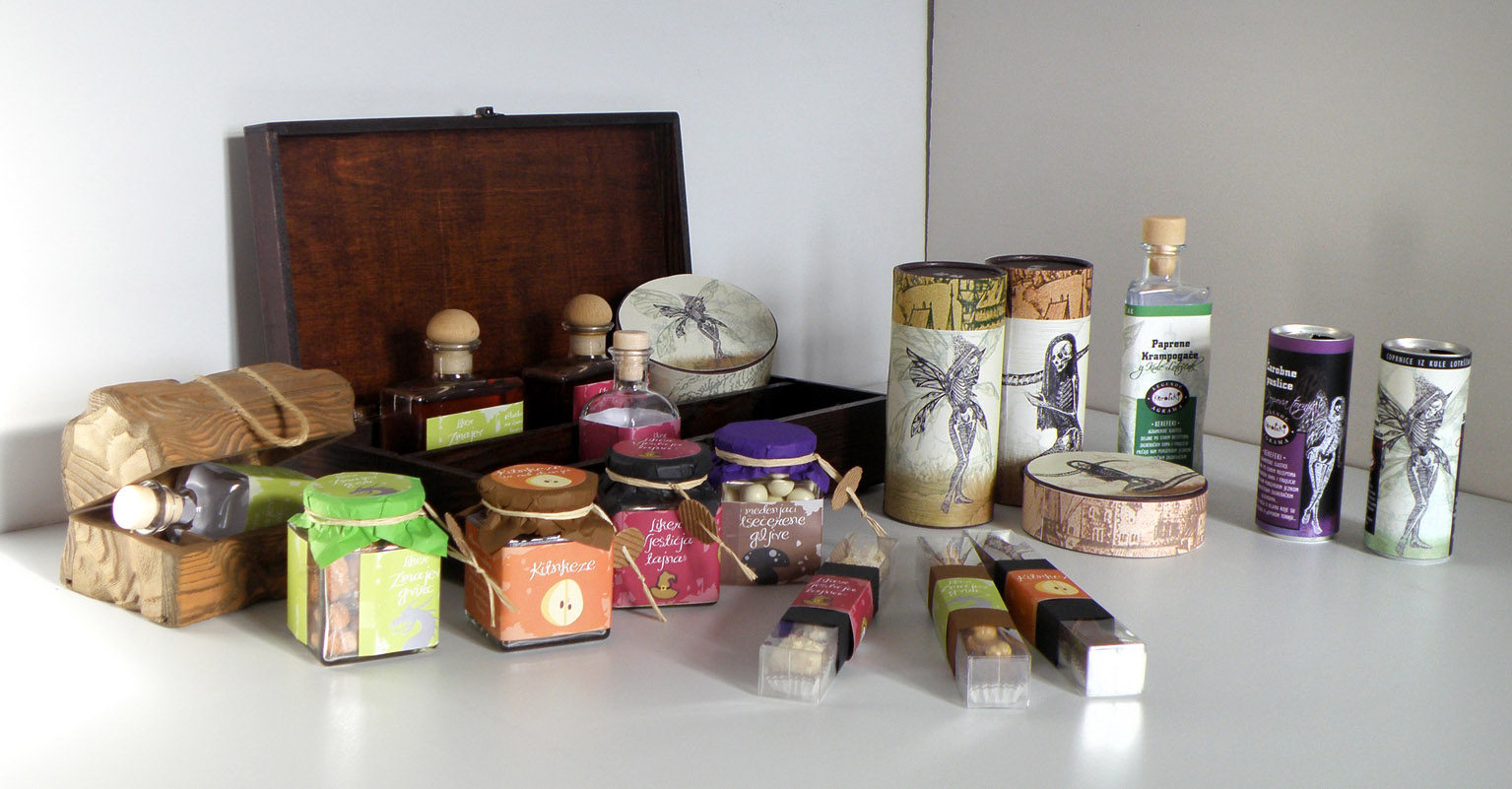 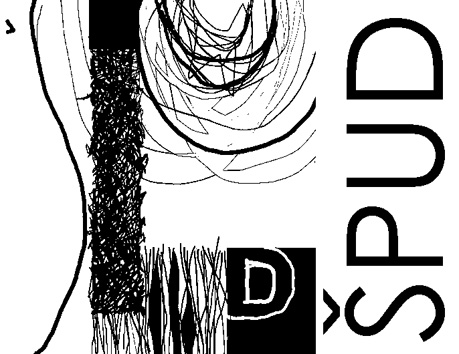 Ravnateljica Škole primijenjene umjetnosti i dizajna, Zagreb: Marija Krstić Lukač, ak.kip.
 
Učenici:
3r / Sven Došen, Dorja Horvatić, Karla Fiket, Valentina Lulić, Nina Stupar, Filip Ugrin, Tony Volf
4r / Ines Jakopanec, Karla Mačkić, Laura Martinović, Petra Matić, Franka Kovačević, Ivana Lazar, Tanja Modraković, Josipa Tadić

Voditelji projekta: 
Vinka Mortigjija Anušić, prof.mentor i Filip Pintarić, prof.mentor

Profesori mentori: 
Damir Brčić, prof., Vlasta Pirnat, prof., Milan Vučić, prof.savjetnik
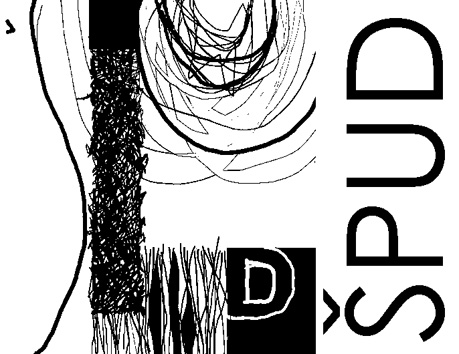